Toán
Ôn tập về đo độ dài và đo khối lượng
Ôn tập về đo độ dài và đo khối lượng
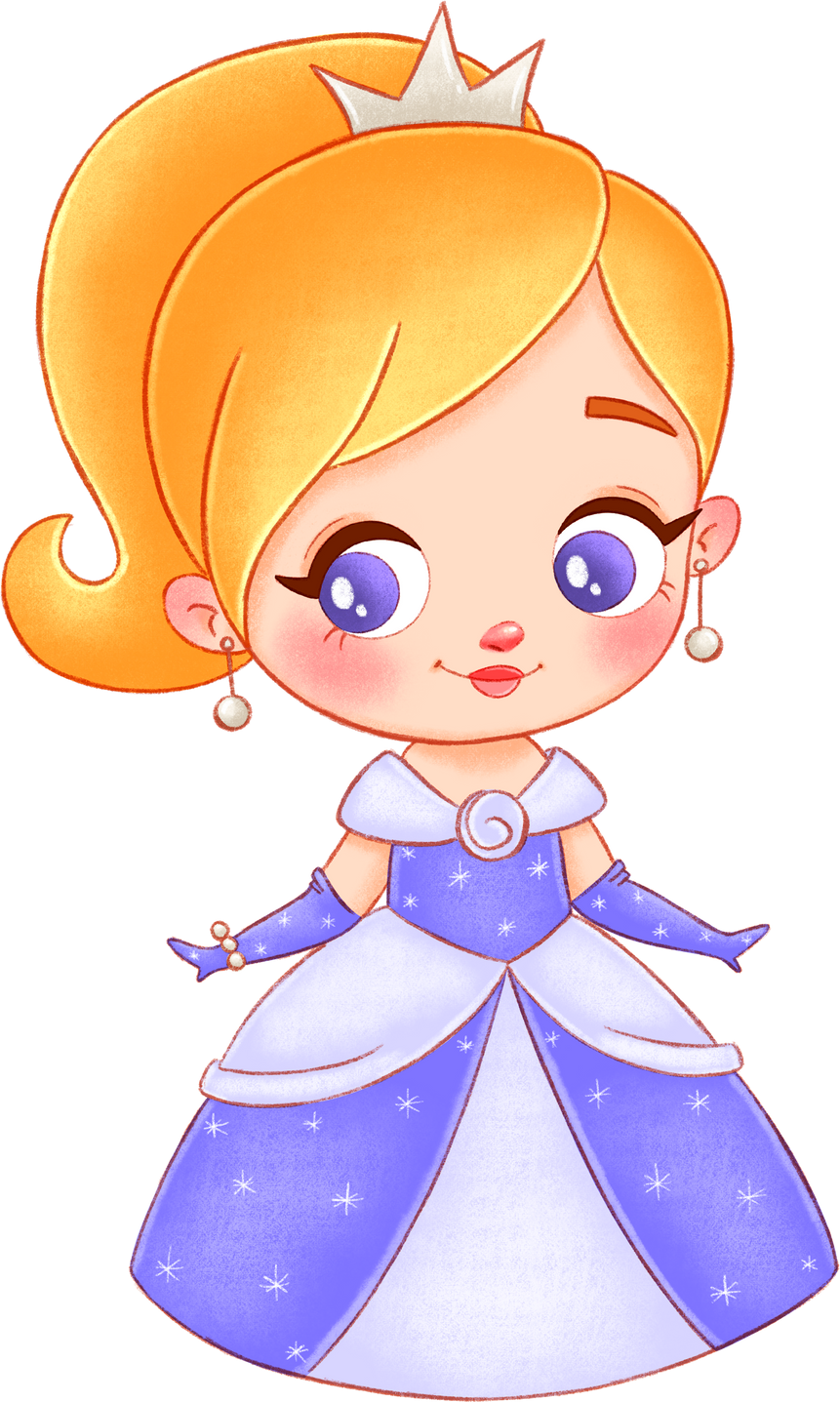 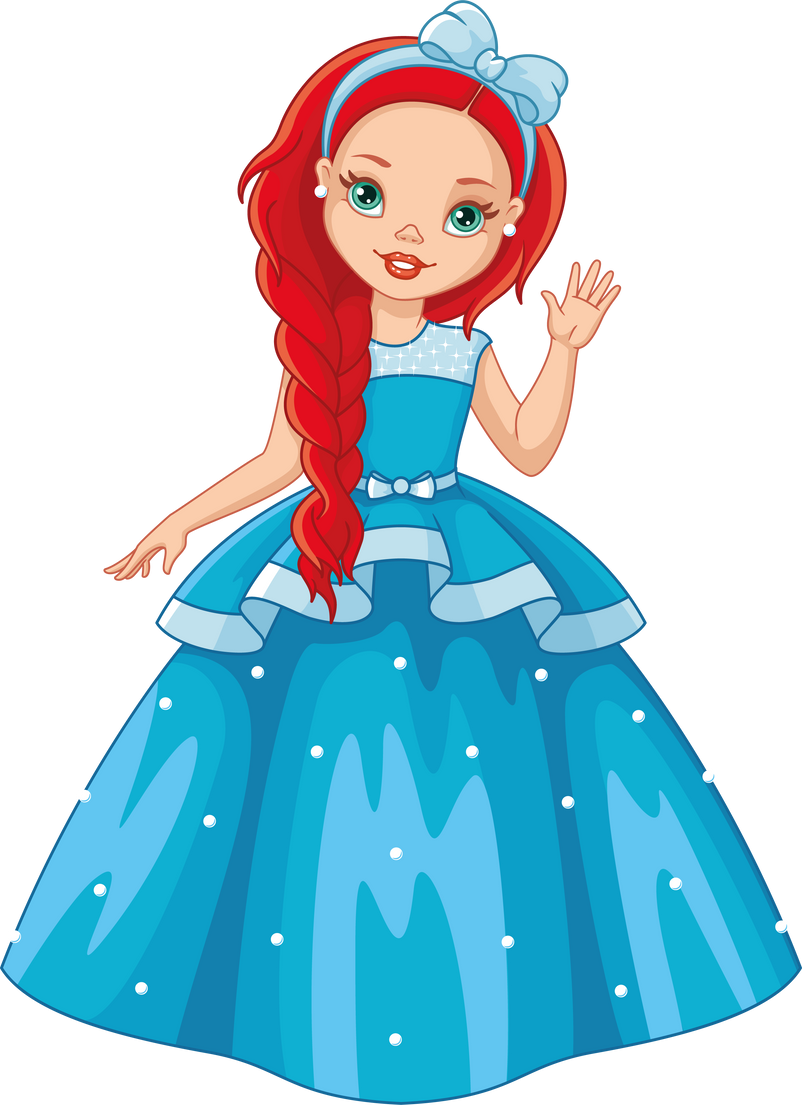 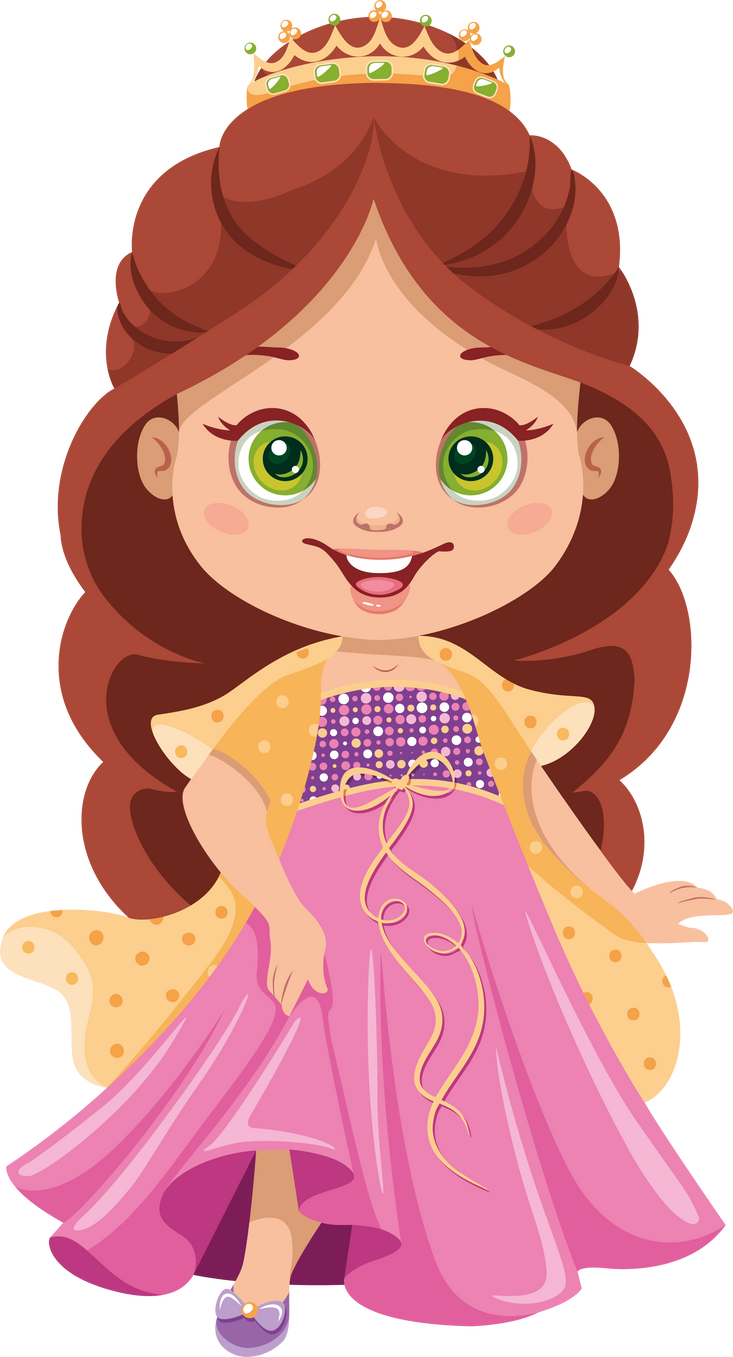 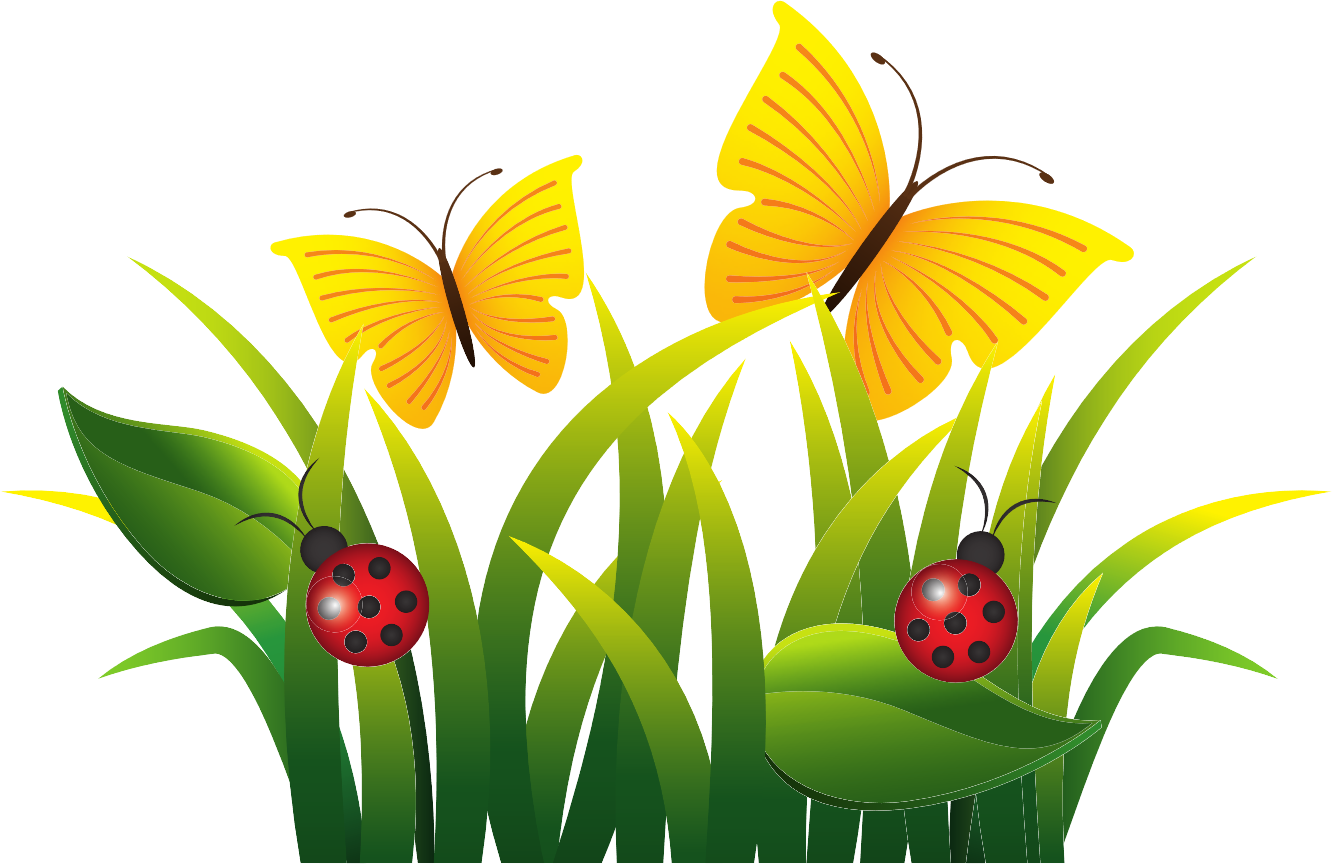 Khởi động
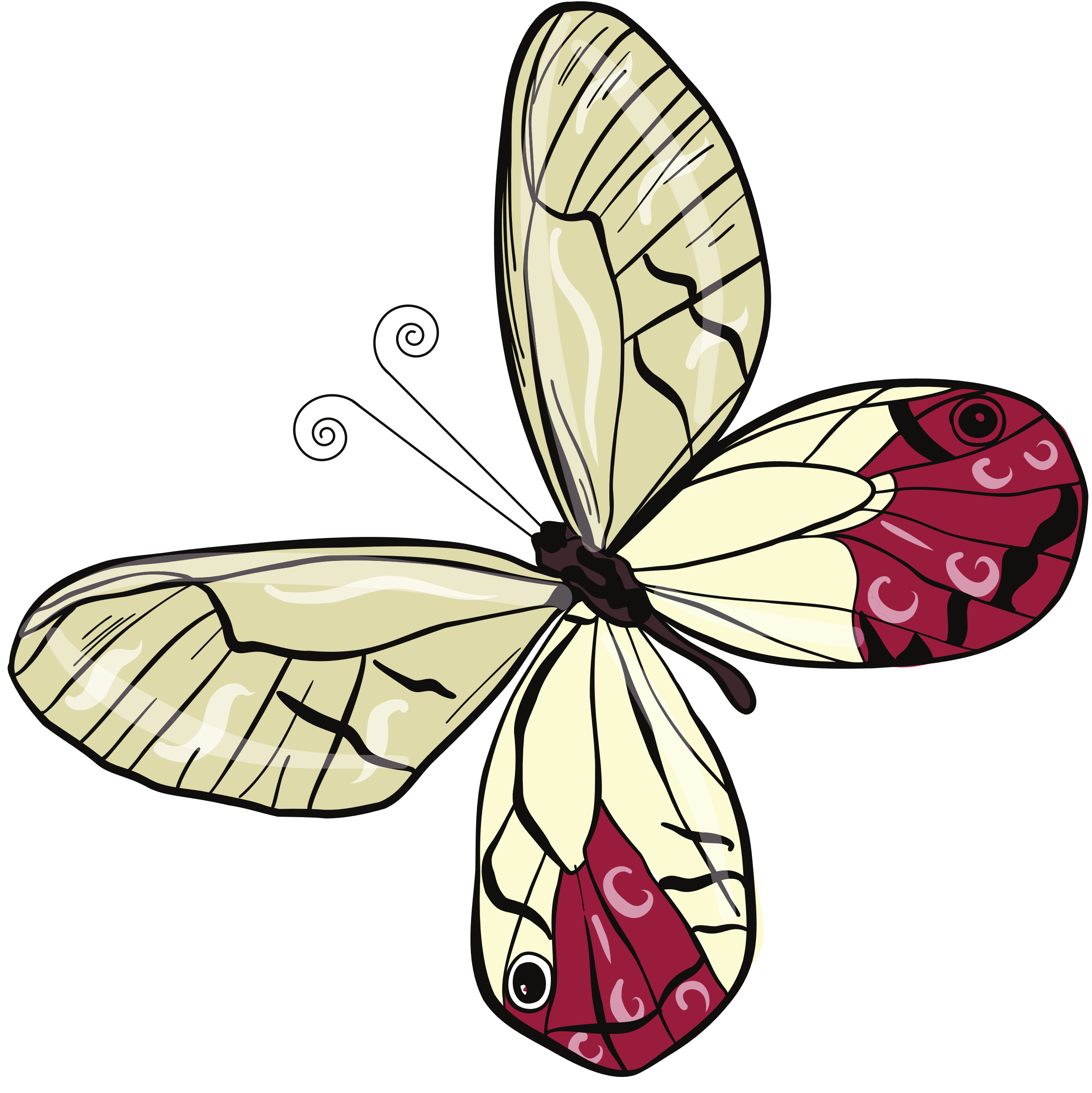 Bắt bướm
Bắt bướm
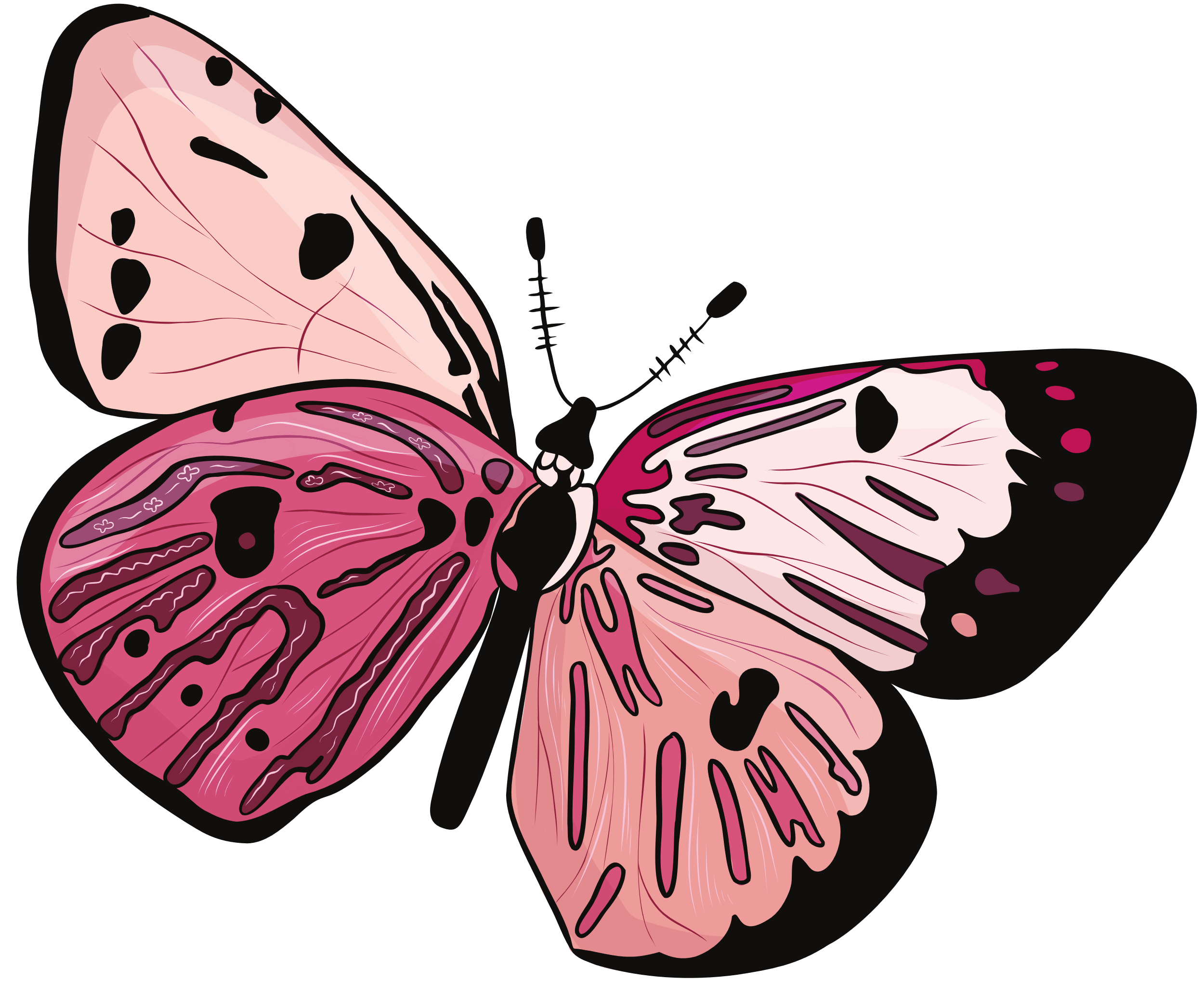 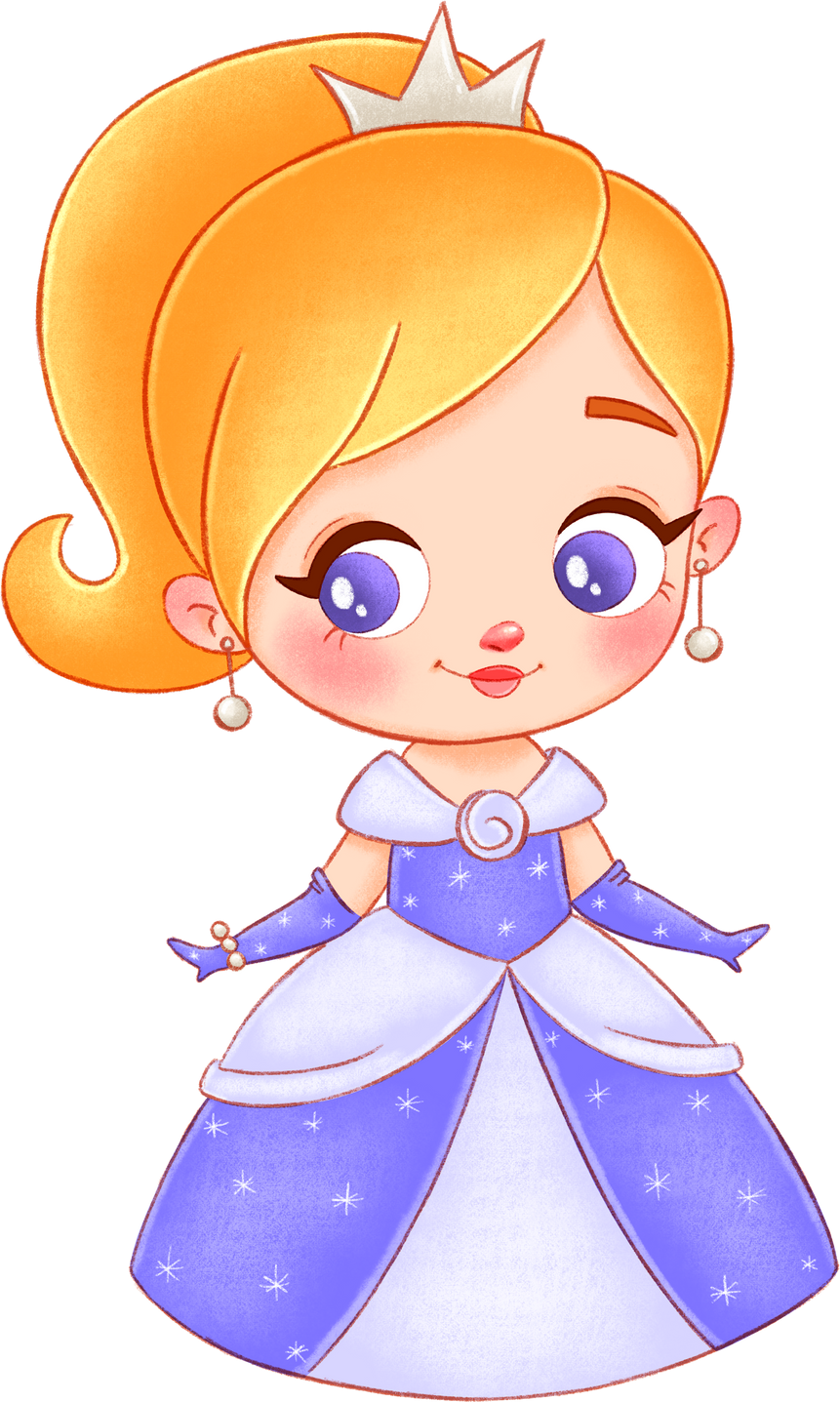 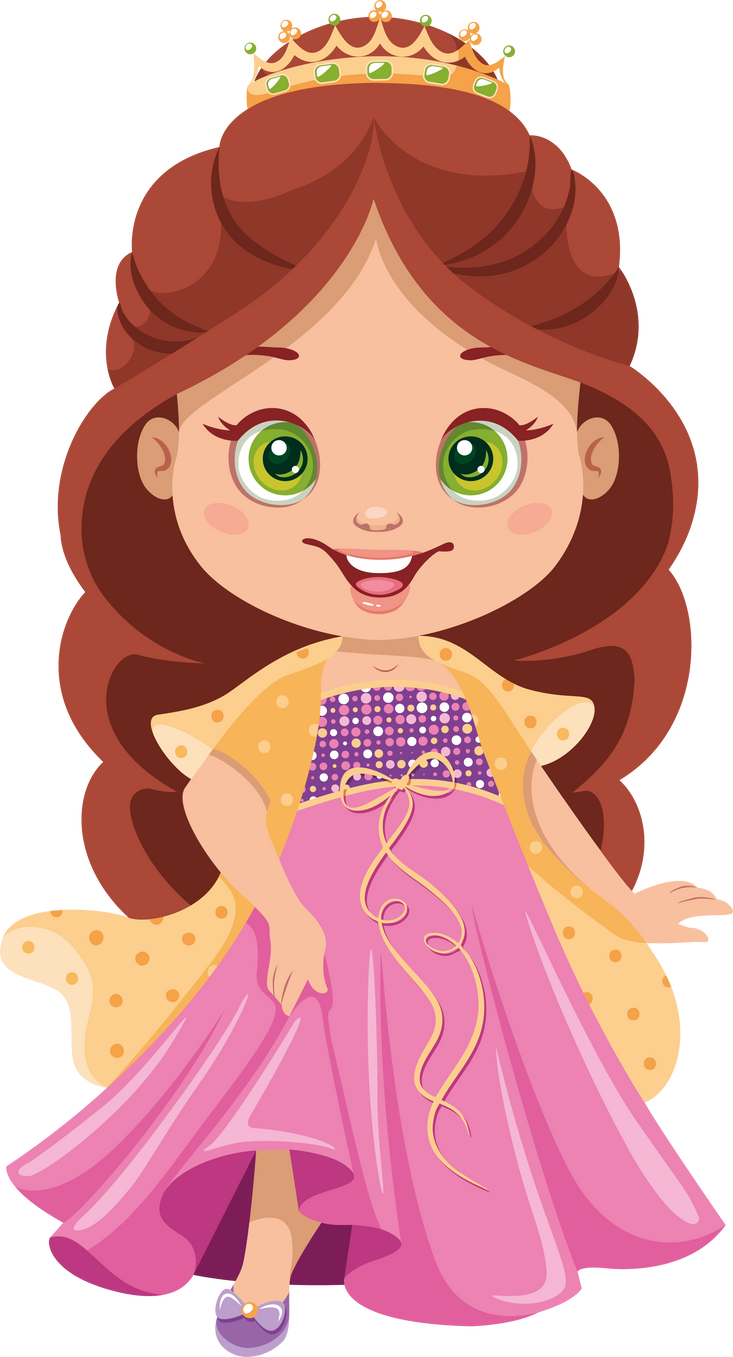 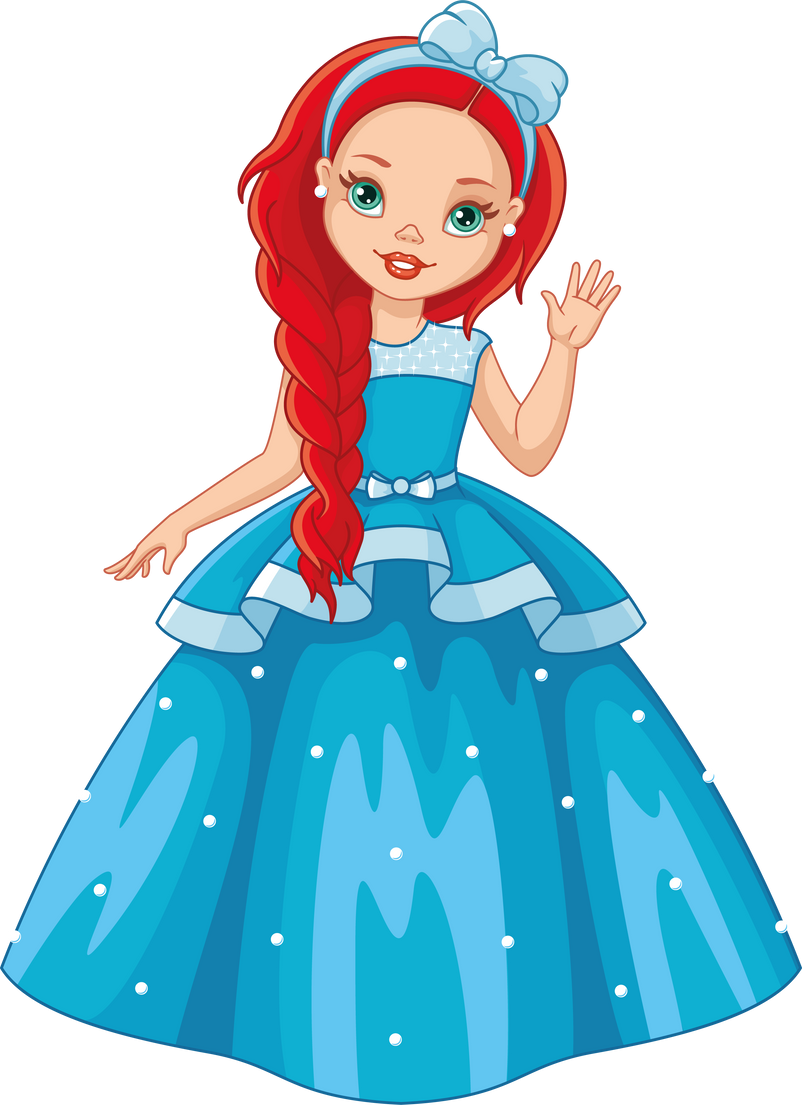 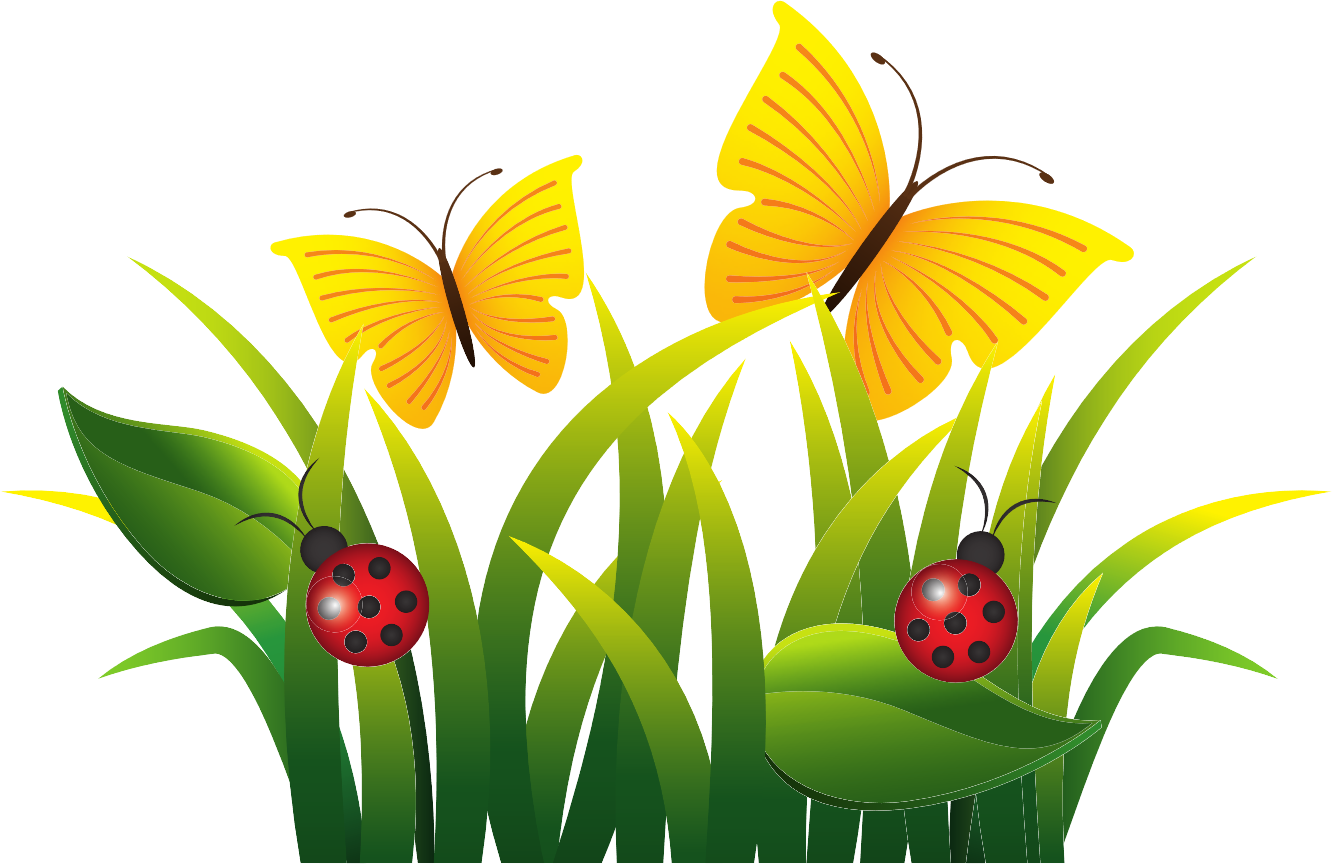 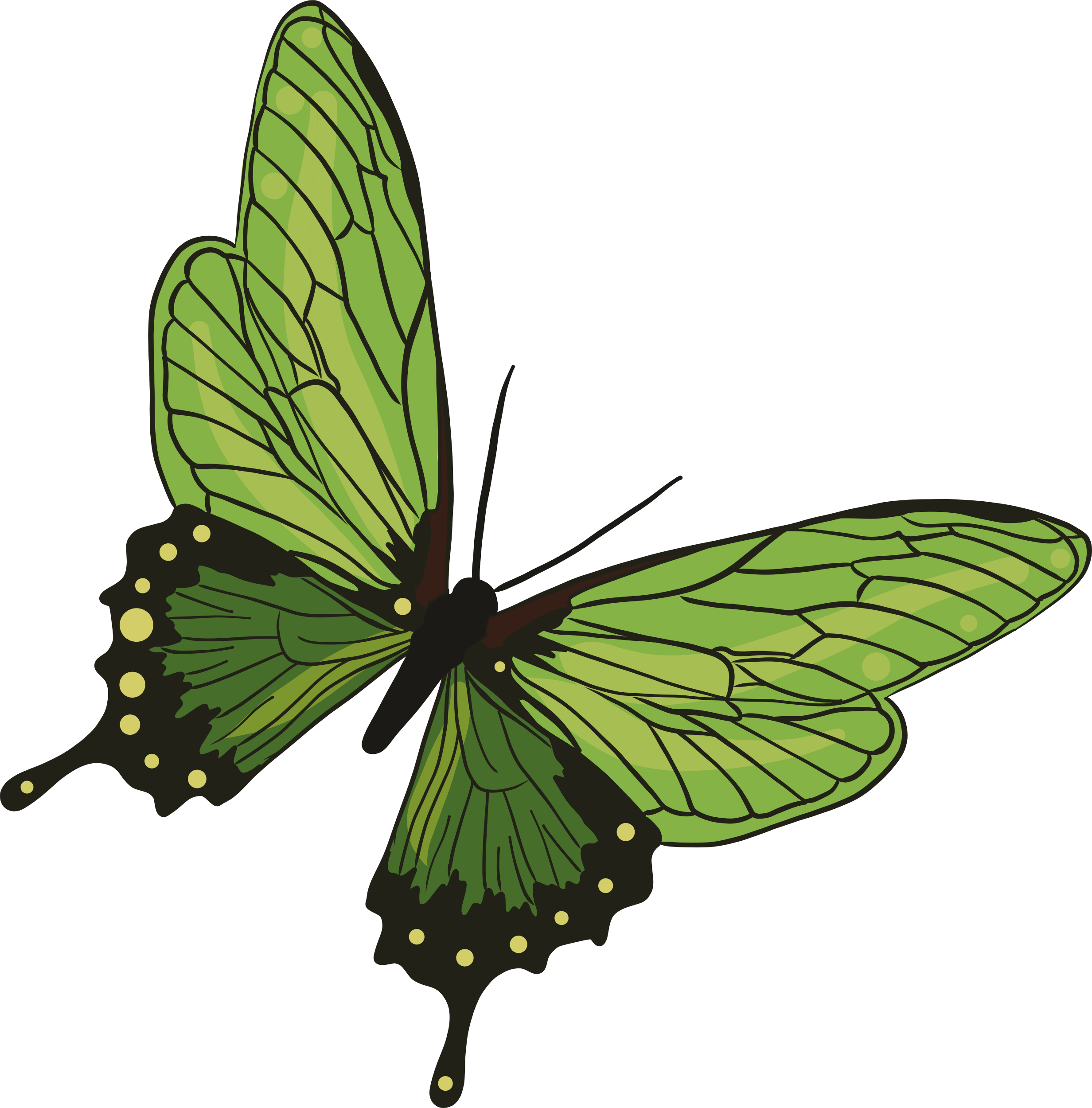 1. Viết số sau dưới dạng phân số thập phân: 0,85 = ?
C
A
D
B
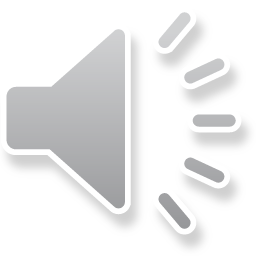 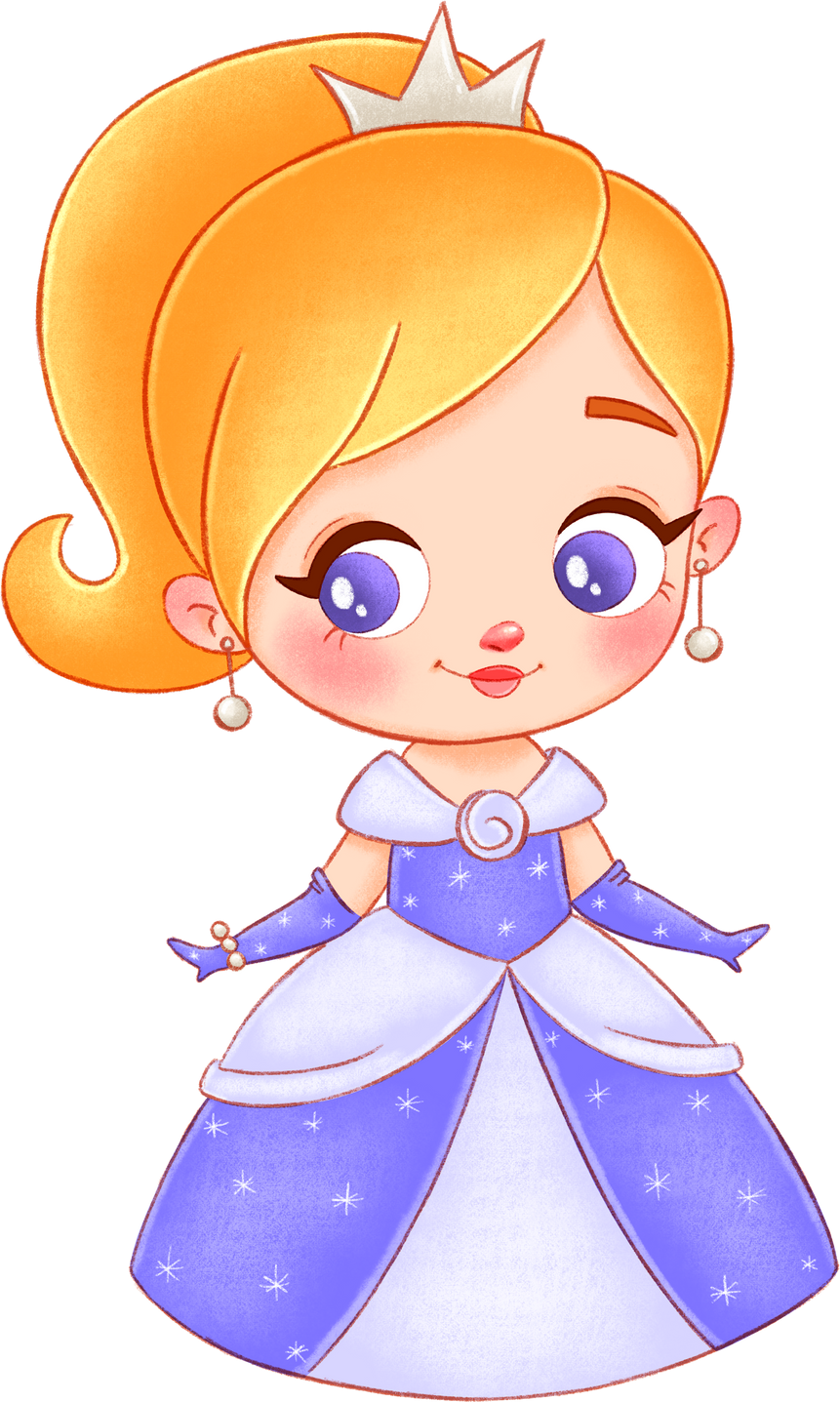 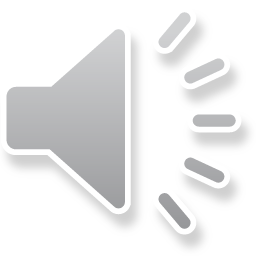 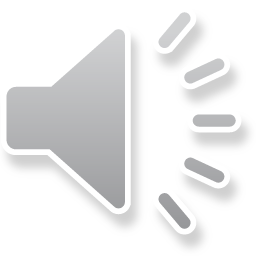 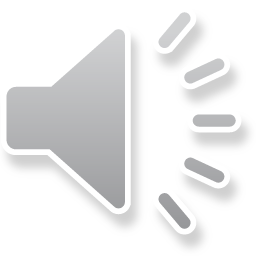 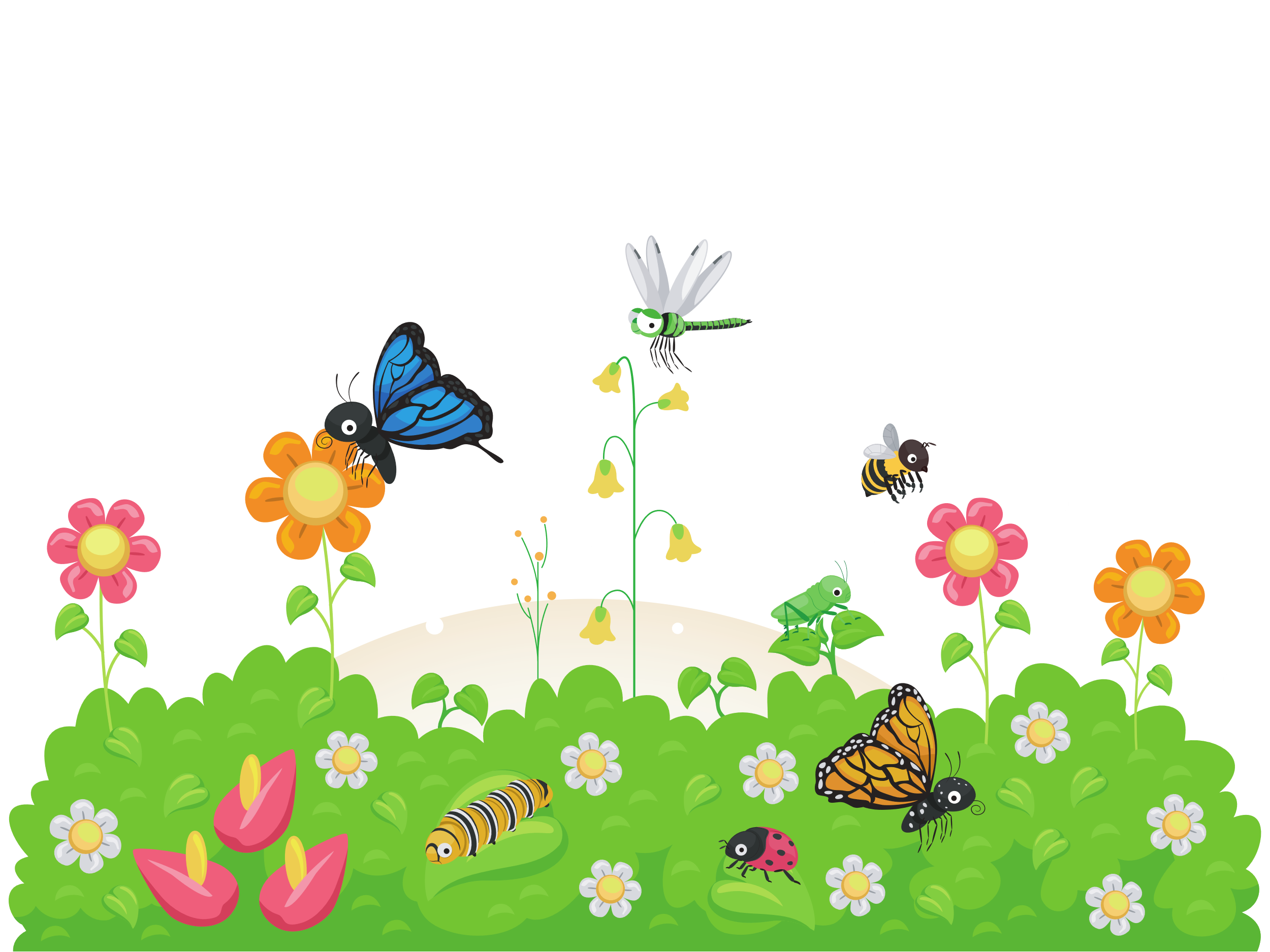 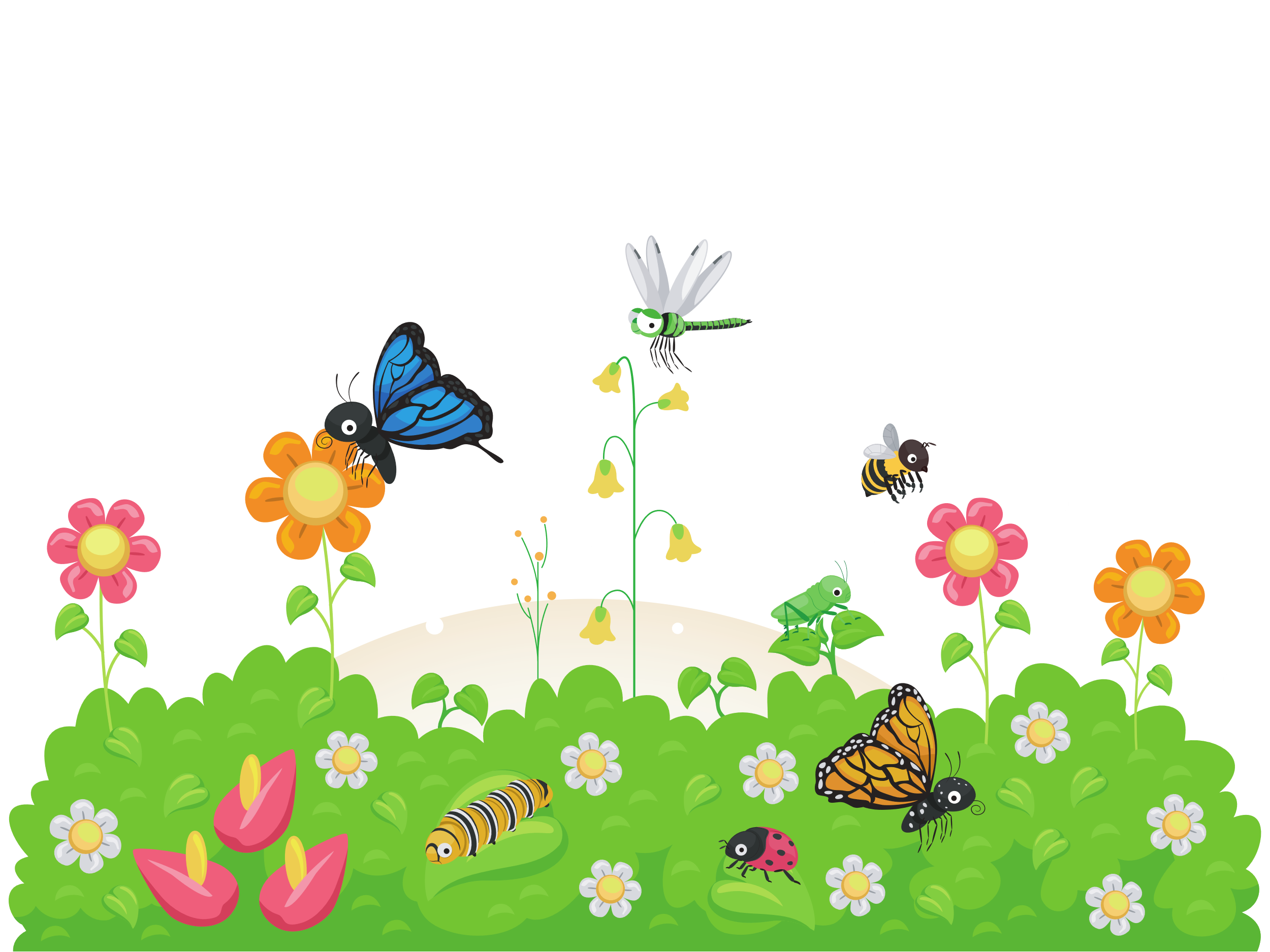 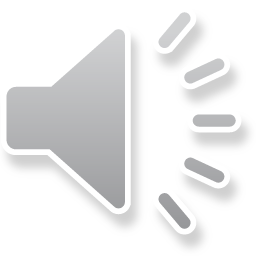 C
A
D
B
3,4 phút
0,75 giờ
0,34 giờ
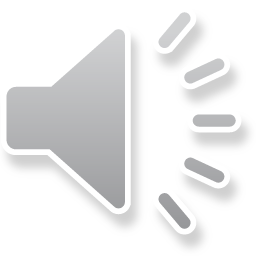 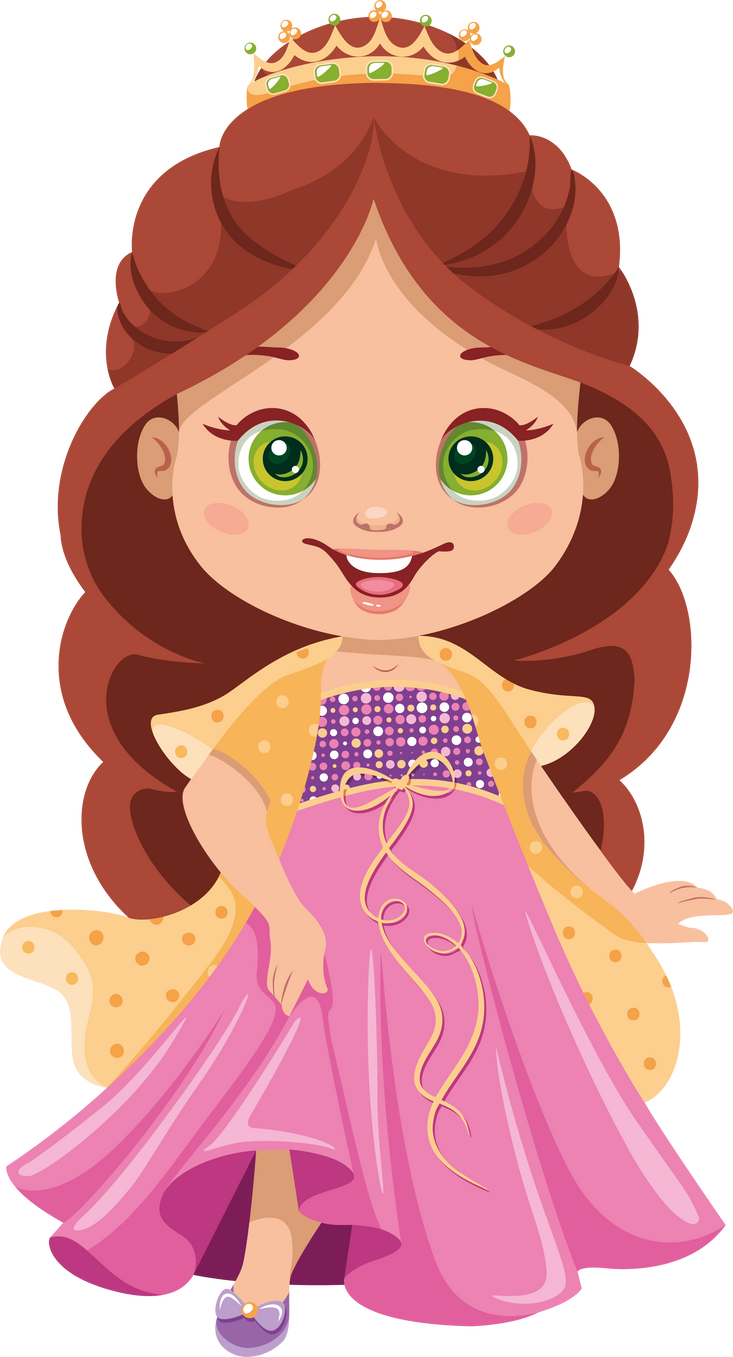 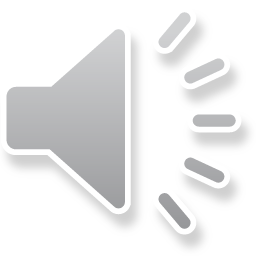 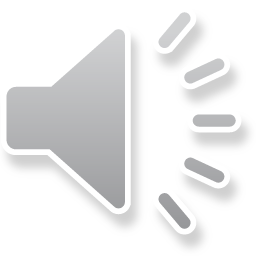 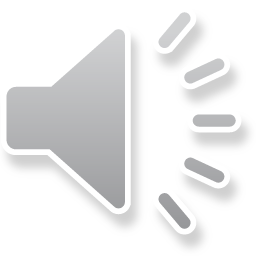 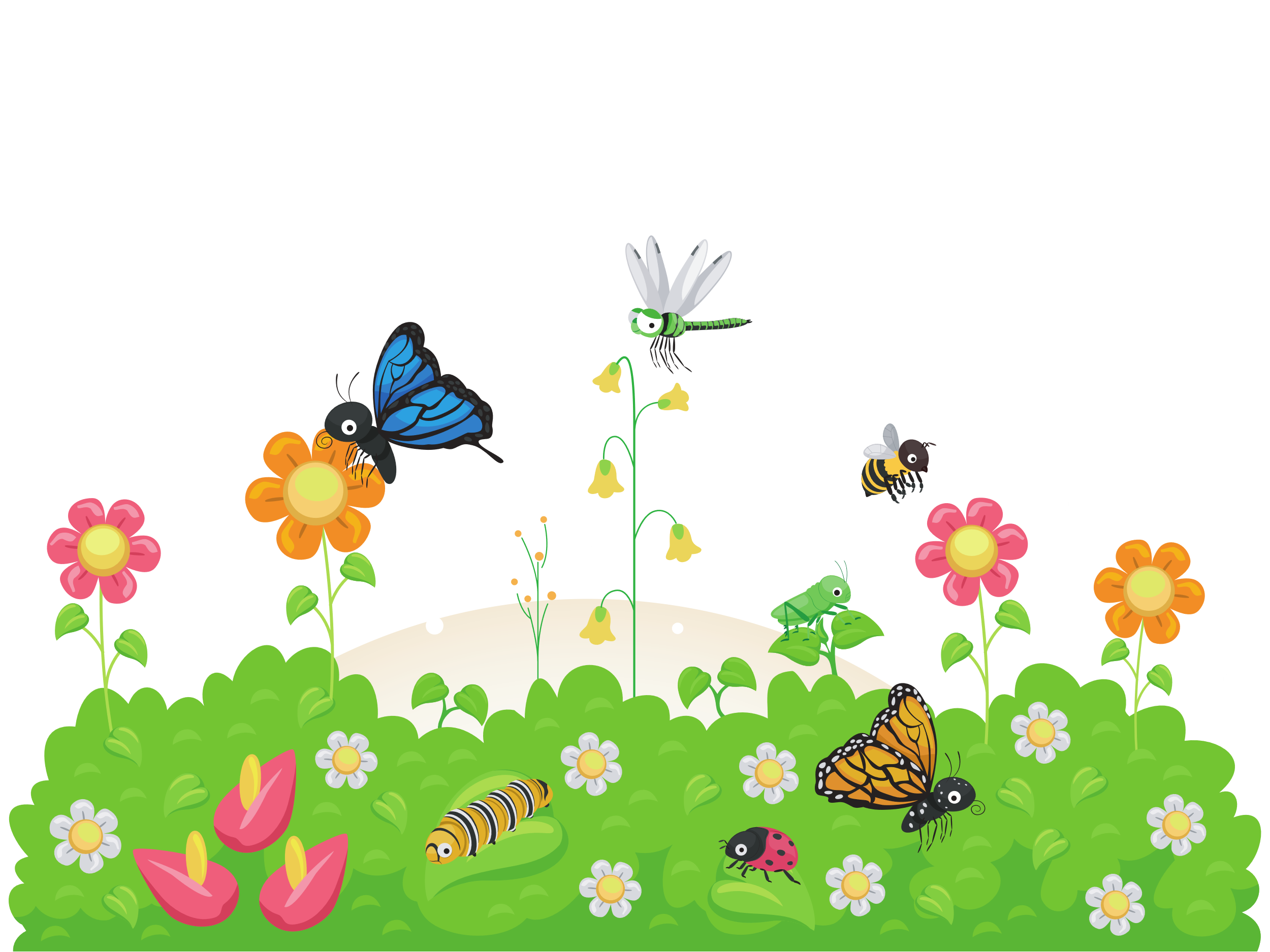 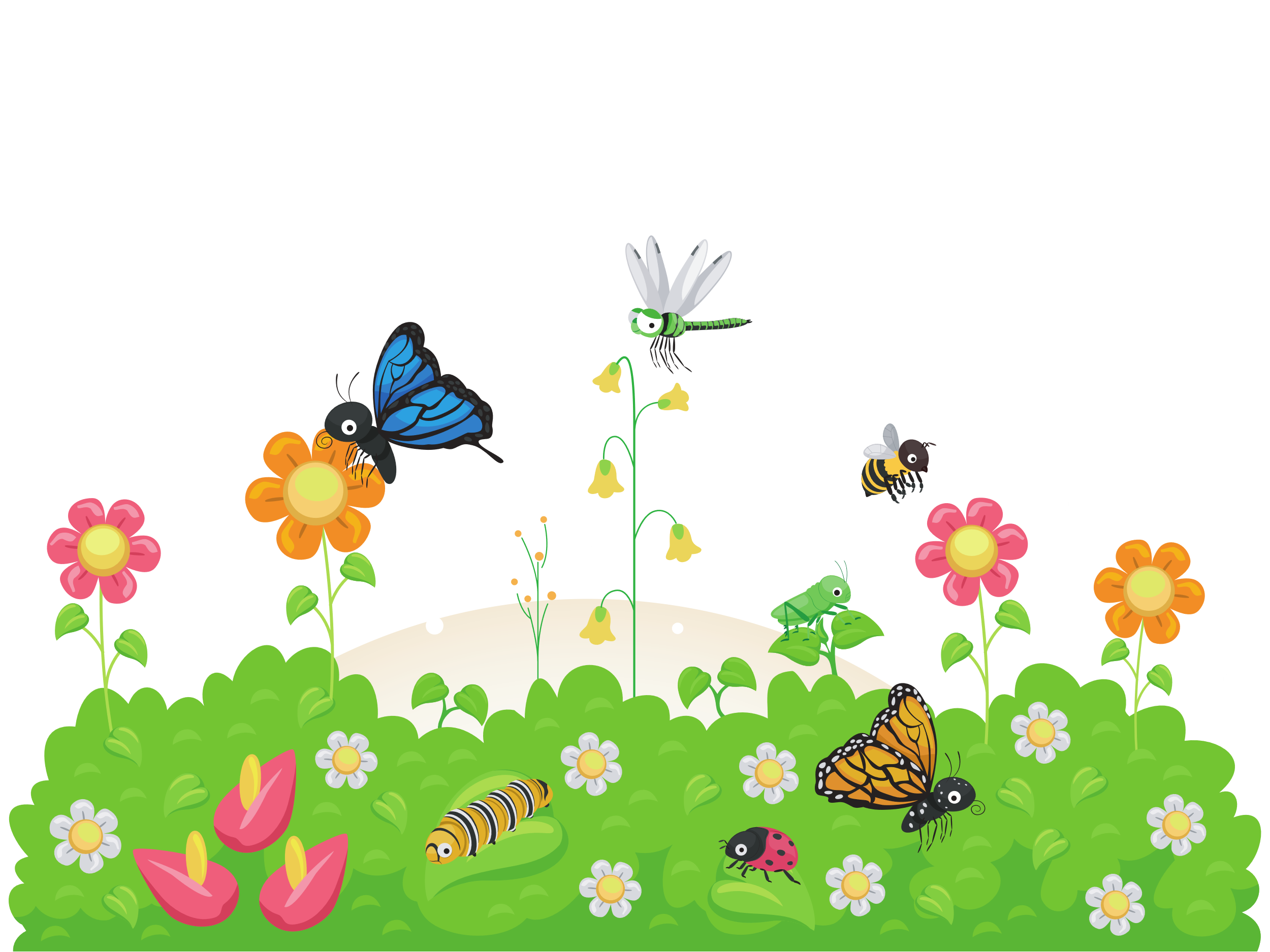 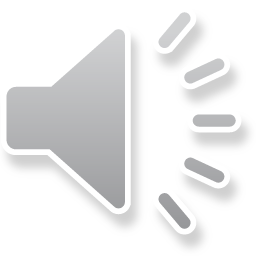 C
A
D
B
7,5 kg
0,75 kg
1,4 kg
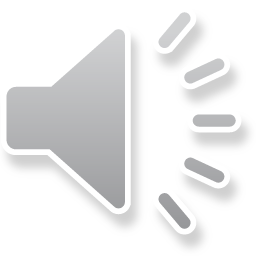 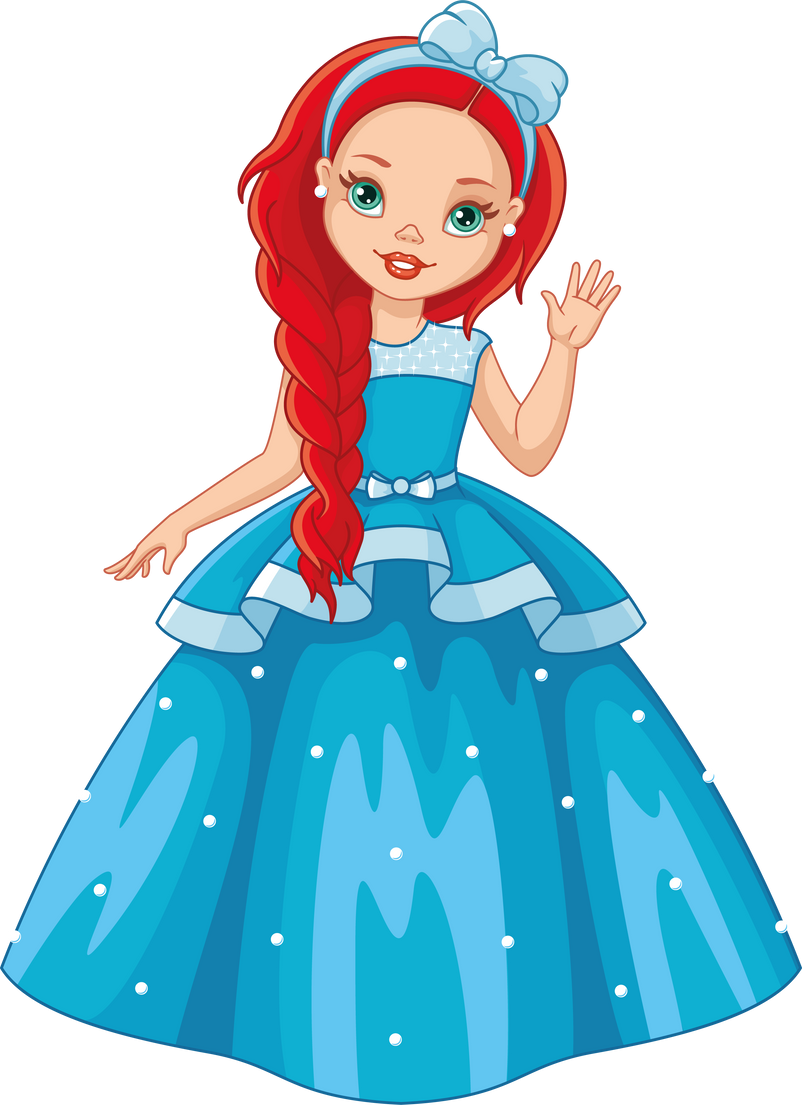 1,4 g
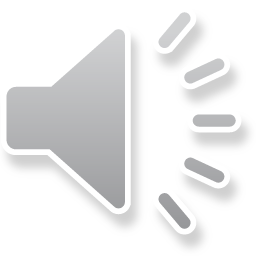 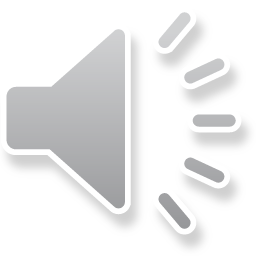 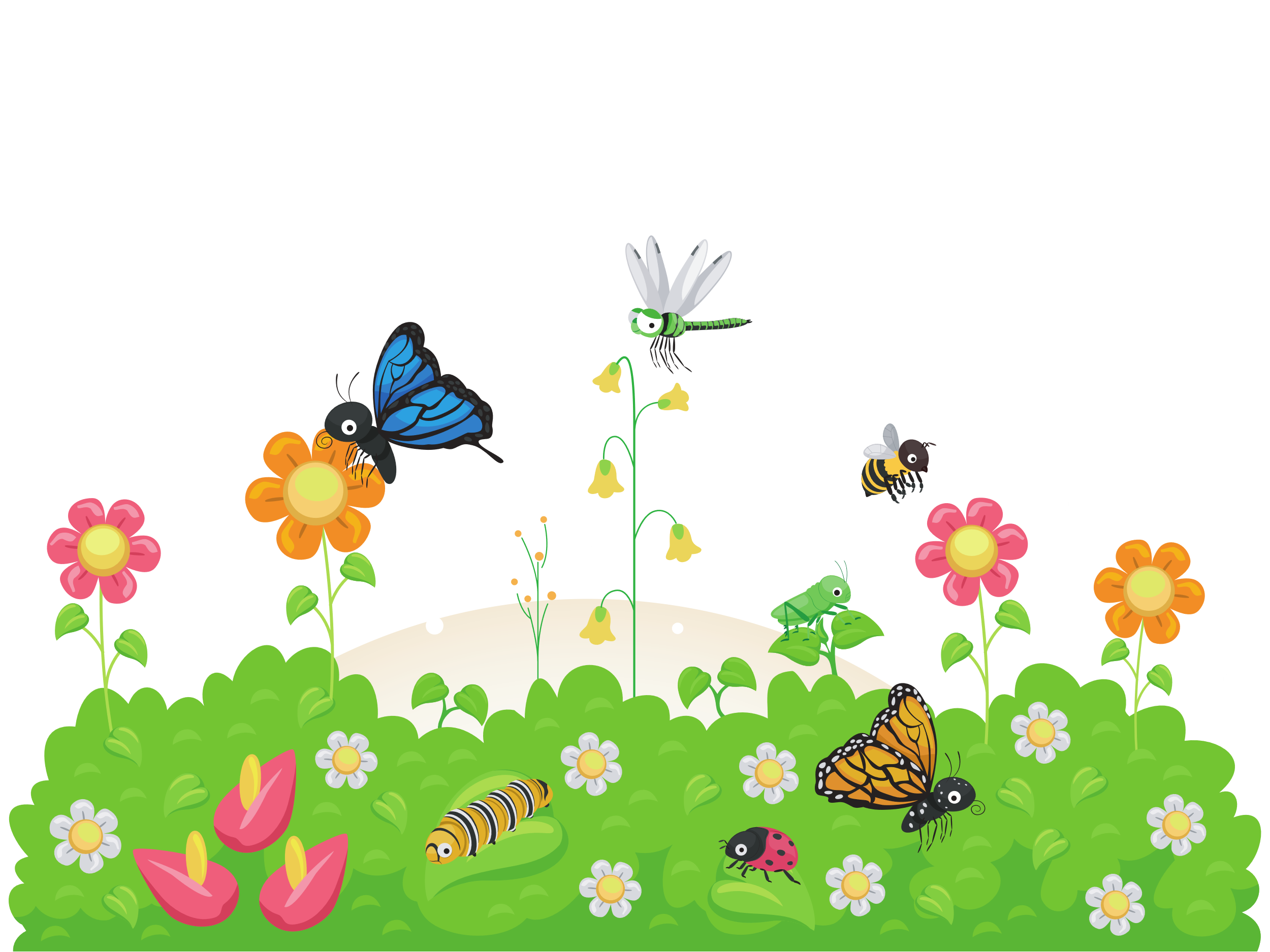 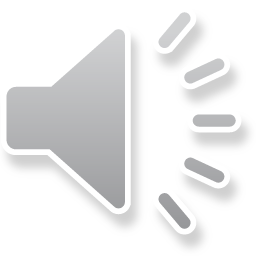 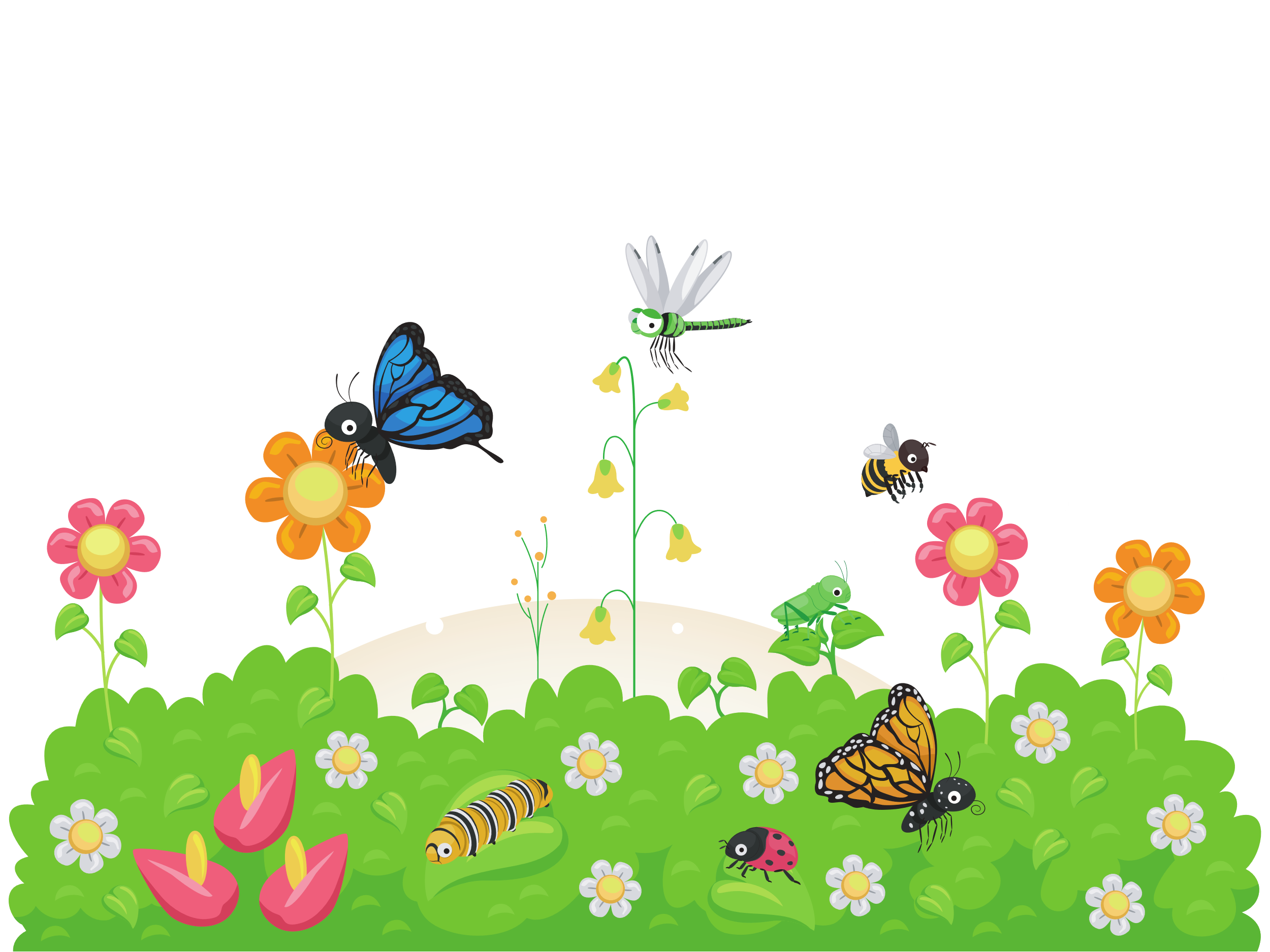 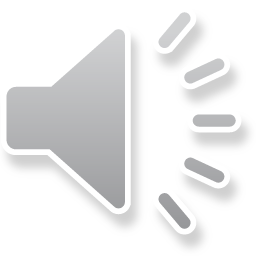 Toán
Ôn tập về đo độ dài và đo khối lượng
Ôn tập về đo độ dài và đo khối lượng
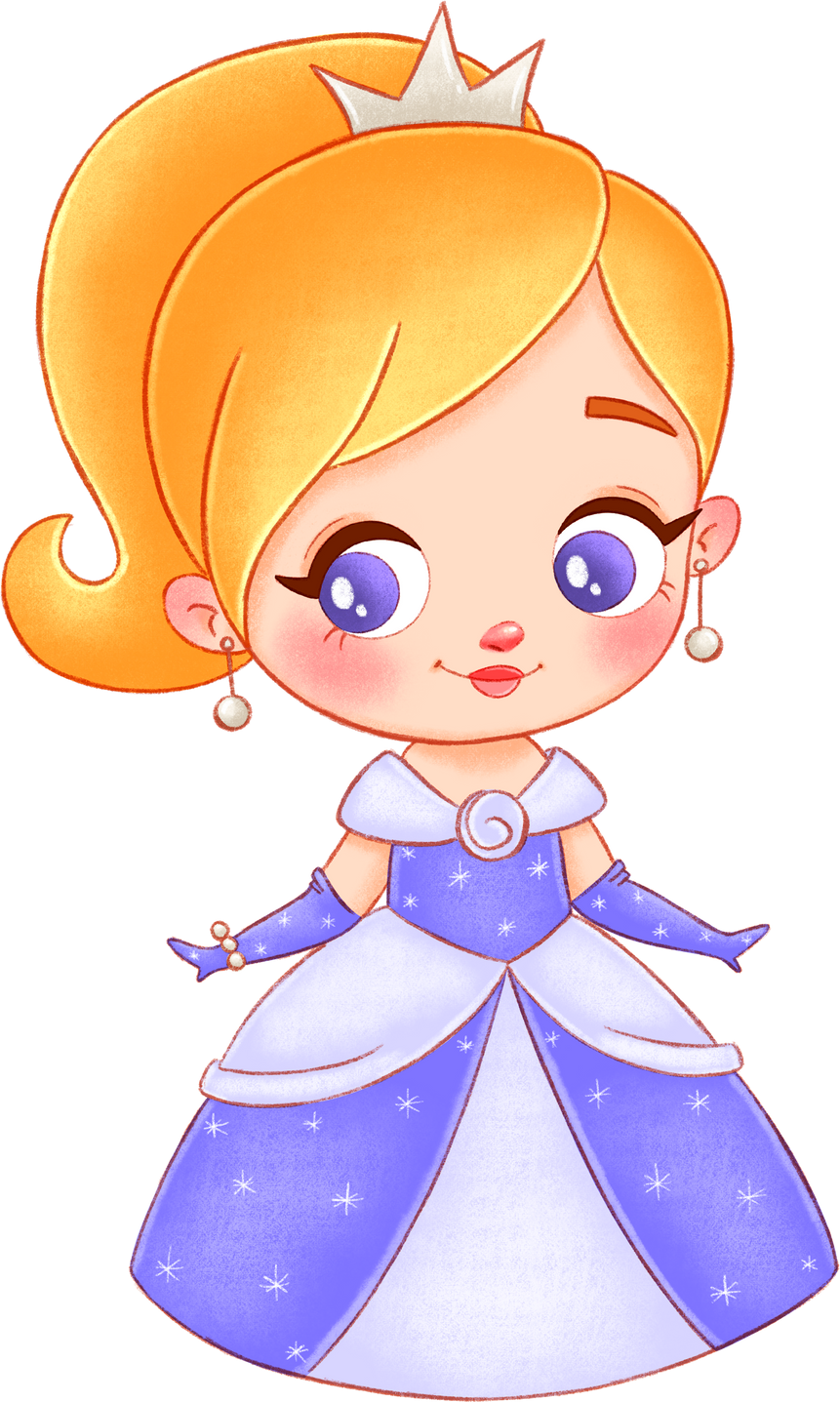 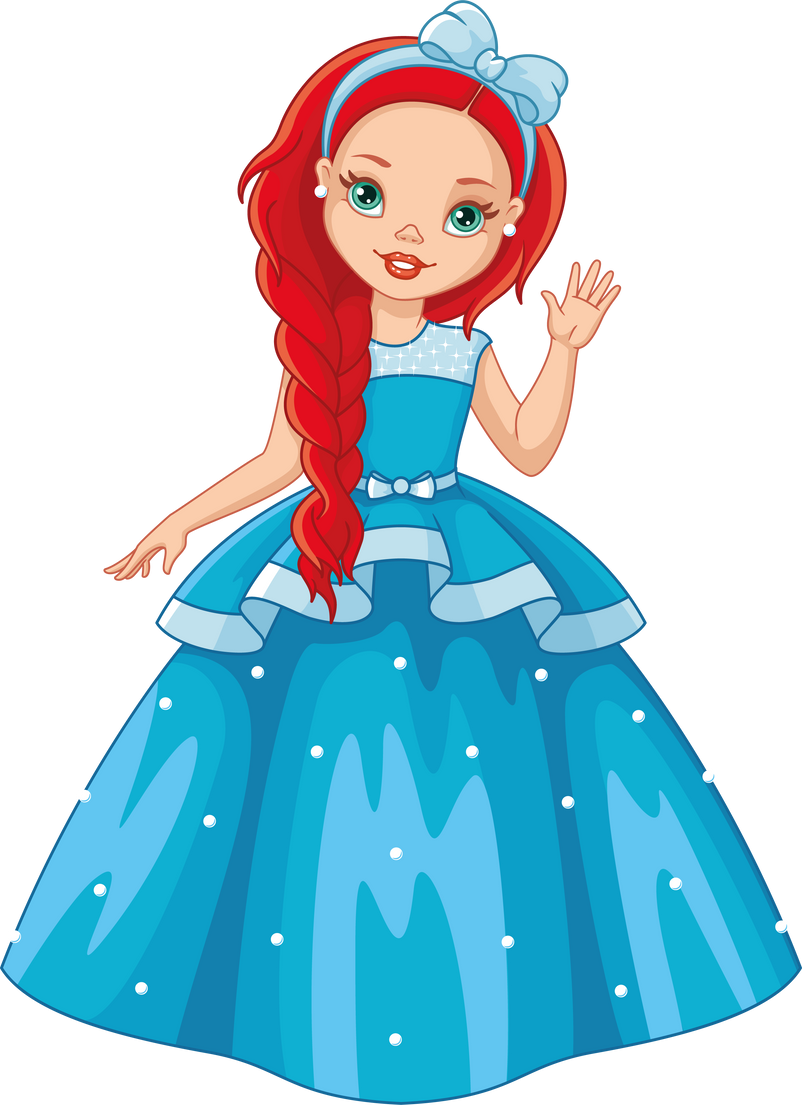 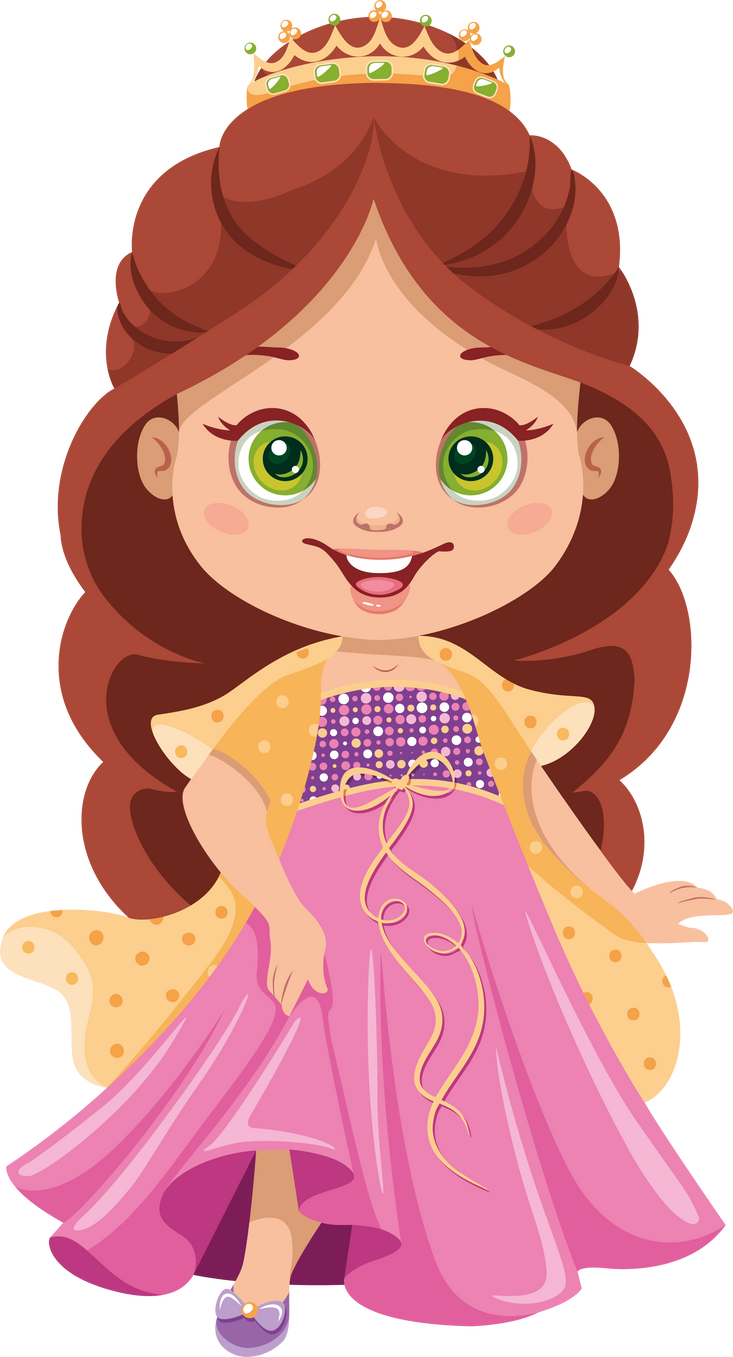 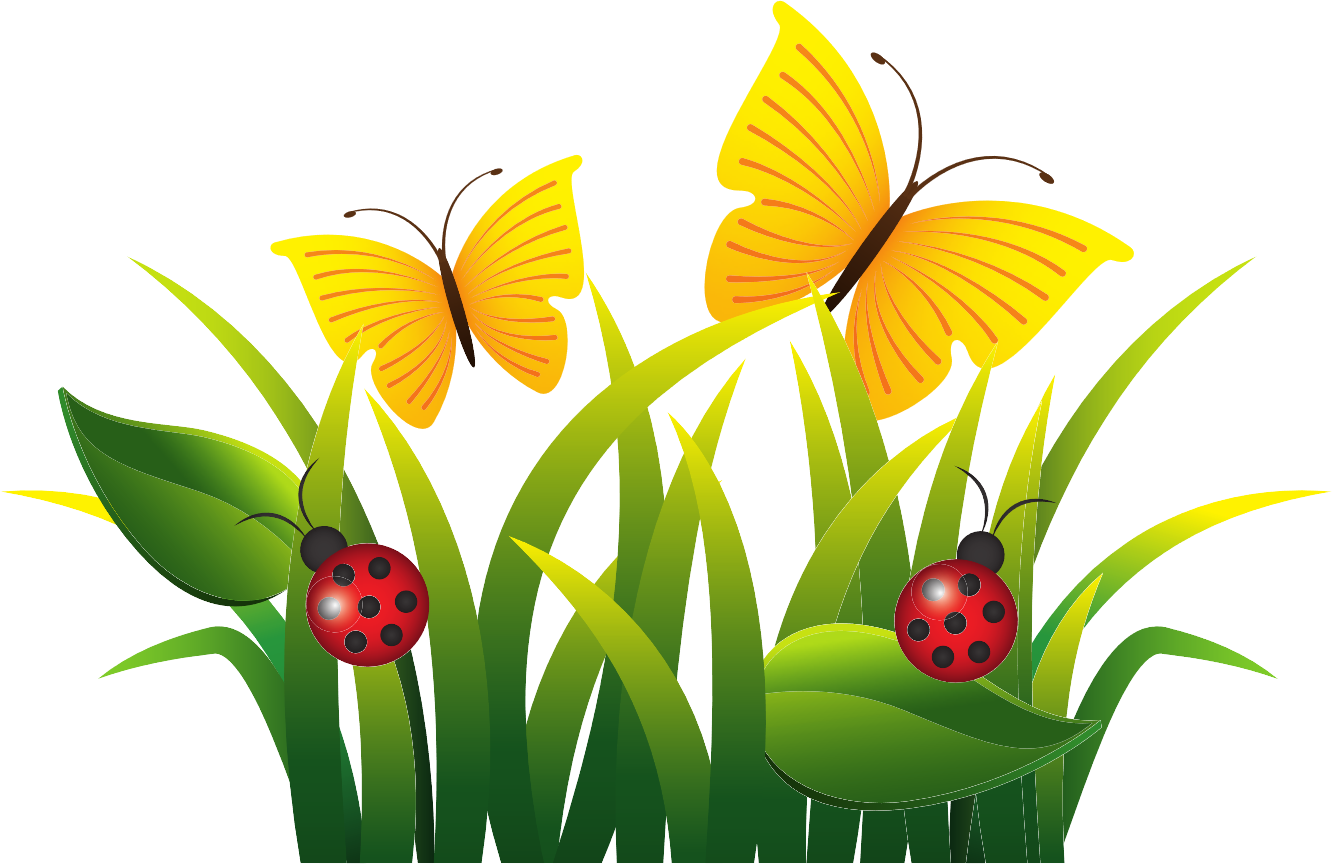 Mục tiêu
1. Củng cố về quan hệ giữa các đơn vị đo độ dài, đơn vị đo khối lượng.
2. Rèn cách viết các số đo độ dài, số đo khối lượng dưới dạng số thập phân.
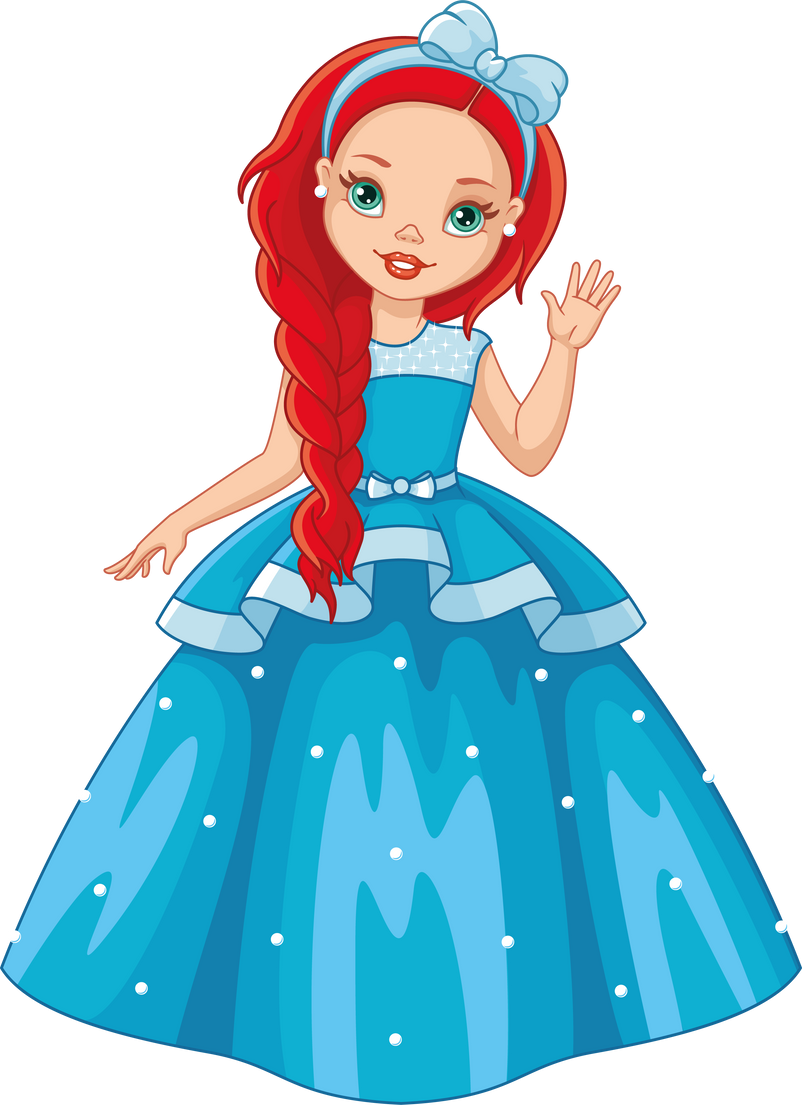 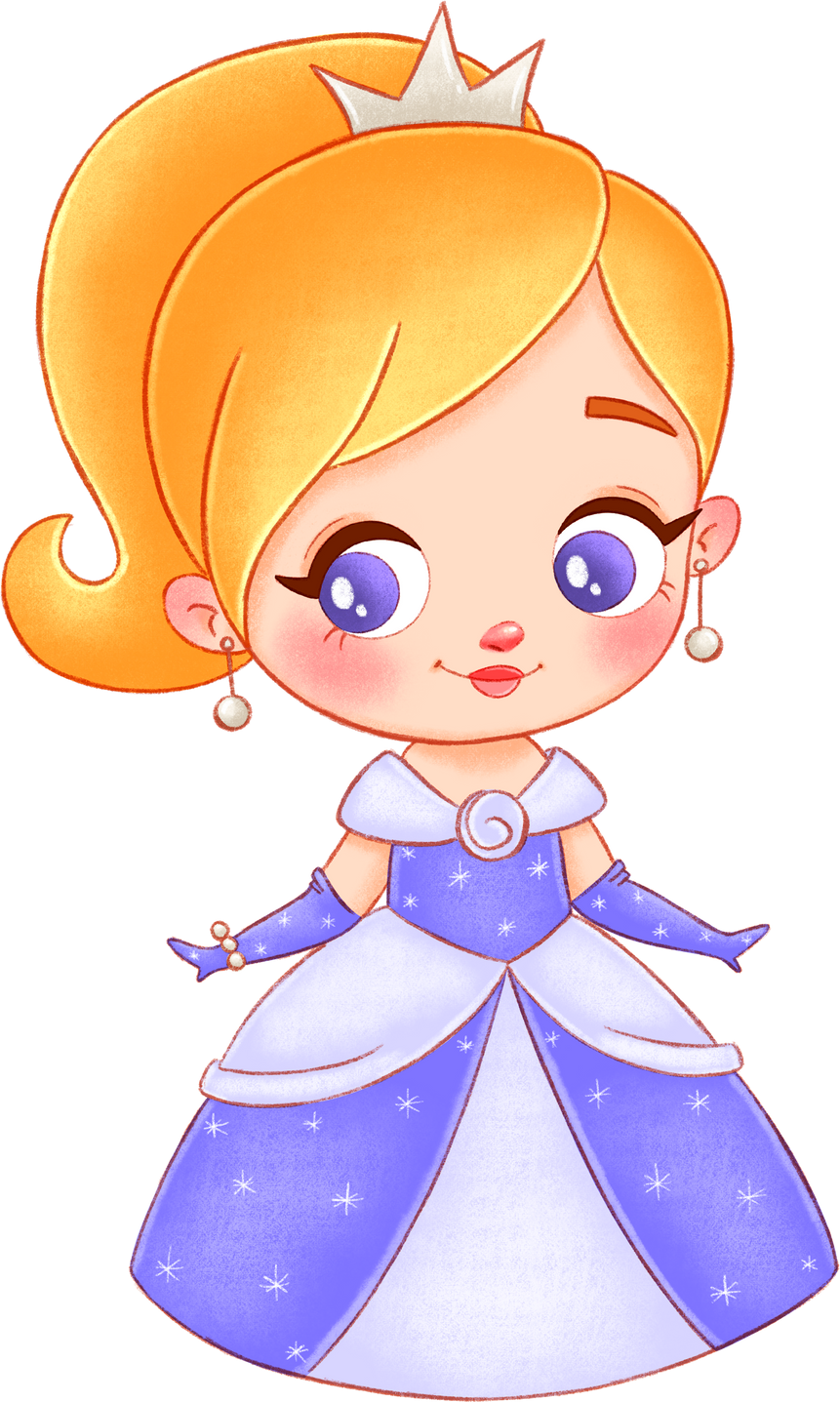 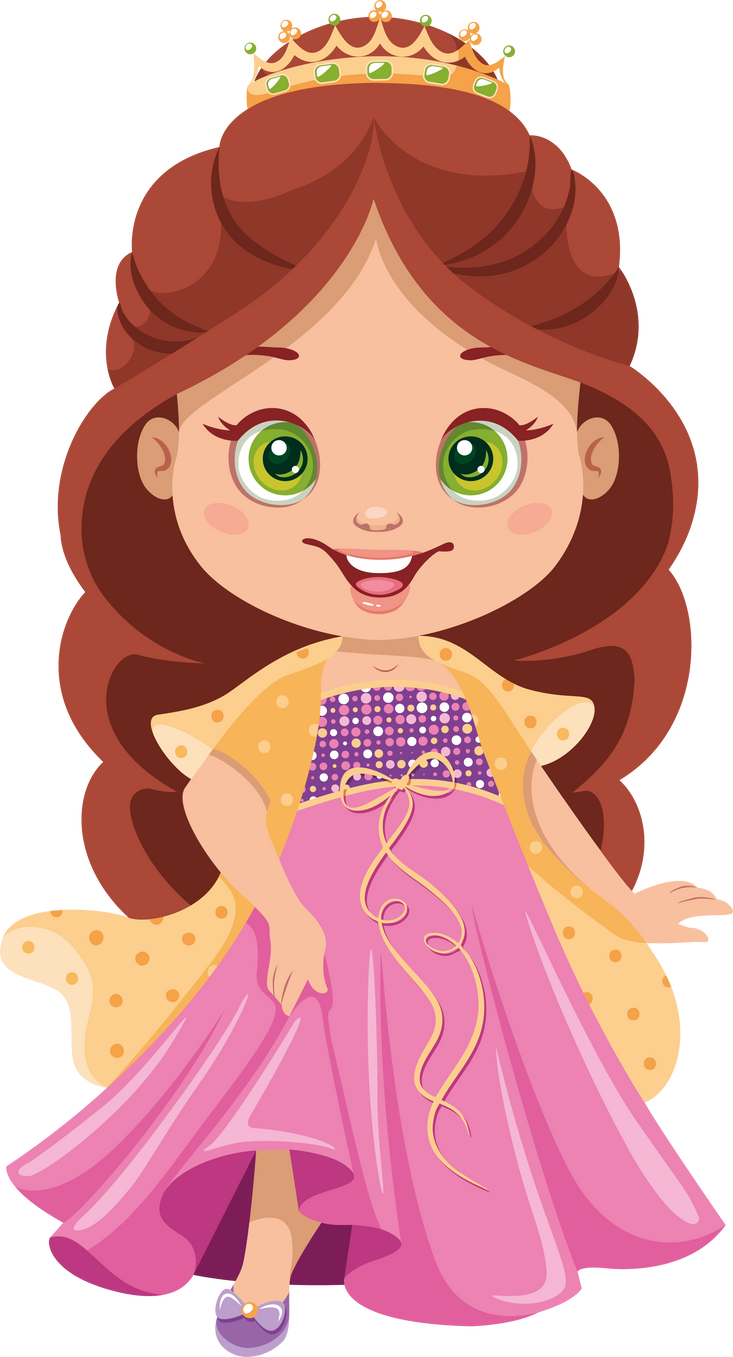 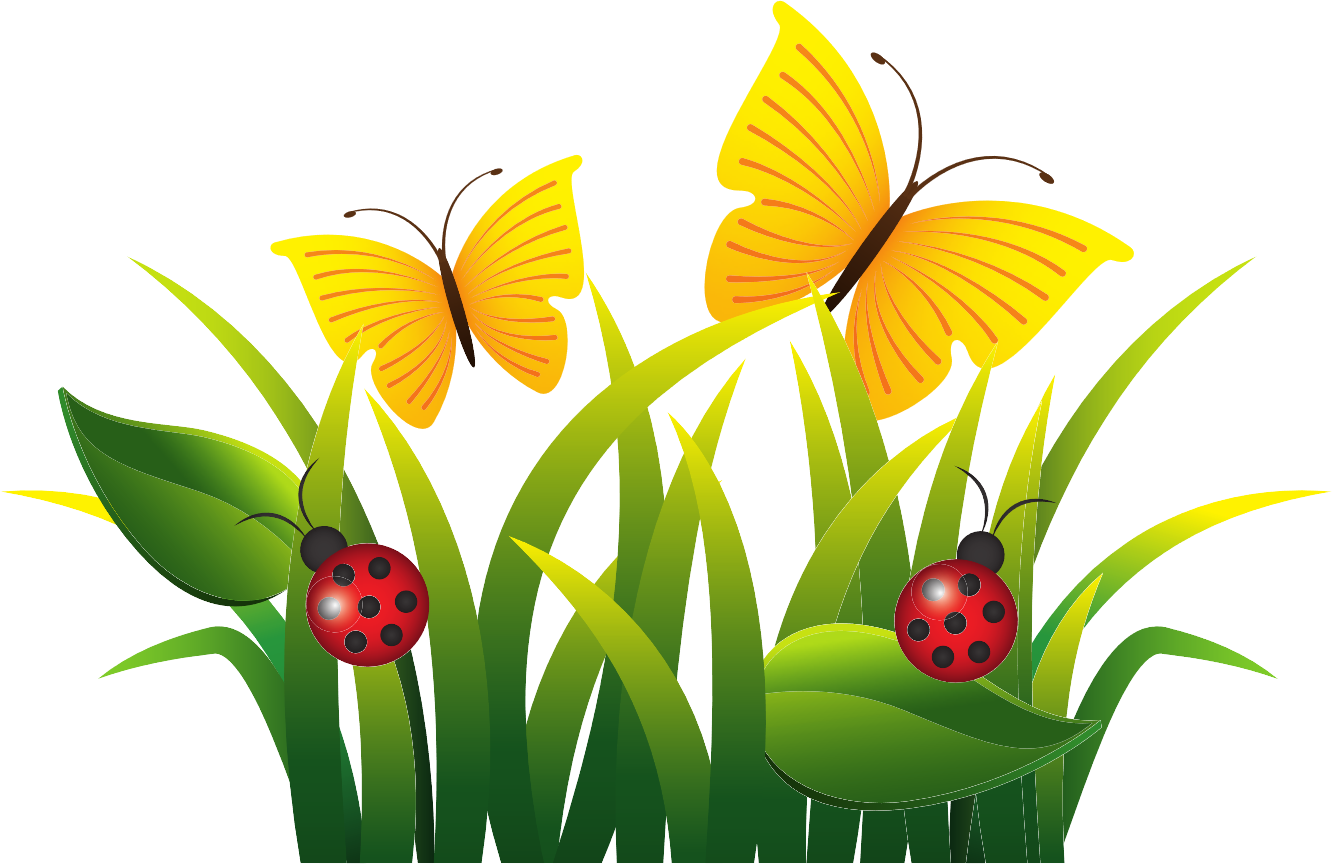 Vì mải bắt bướm nên các công chúa đã lạc vào rừng. Các bạn hãy giúp nhà vua và hoàng hậu tìm lại các nàng ấy nhé!
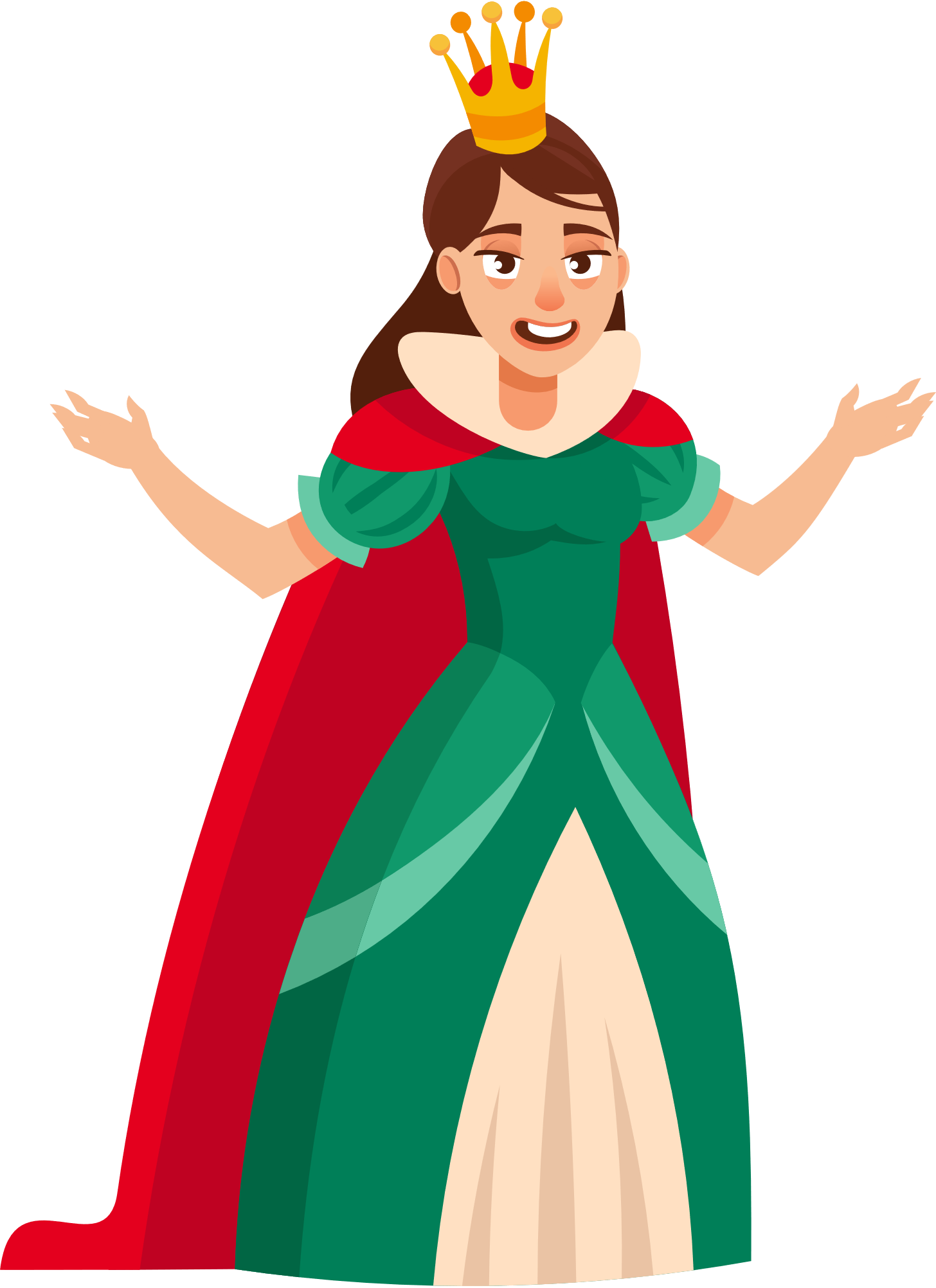 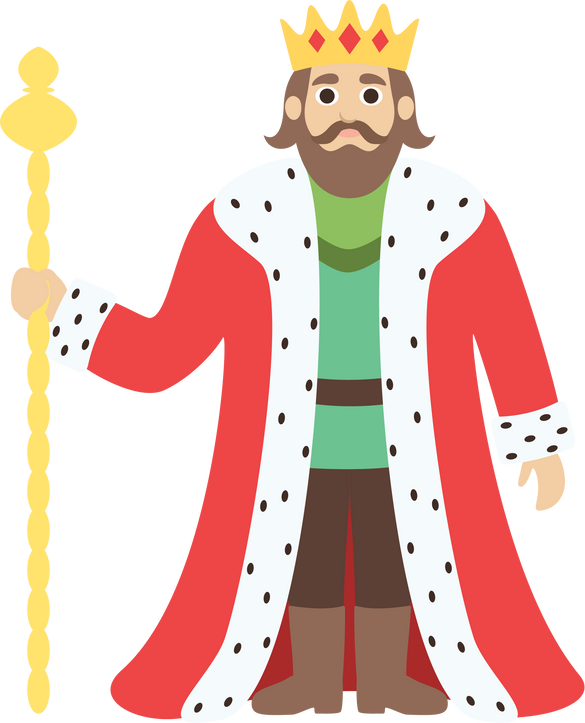 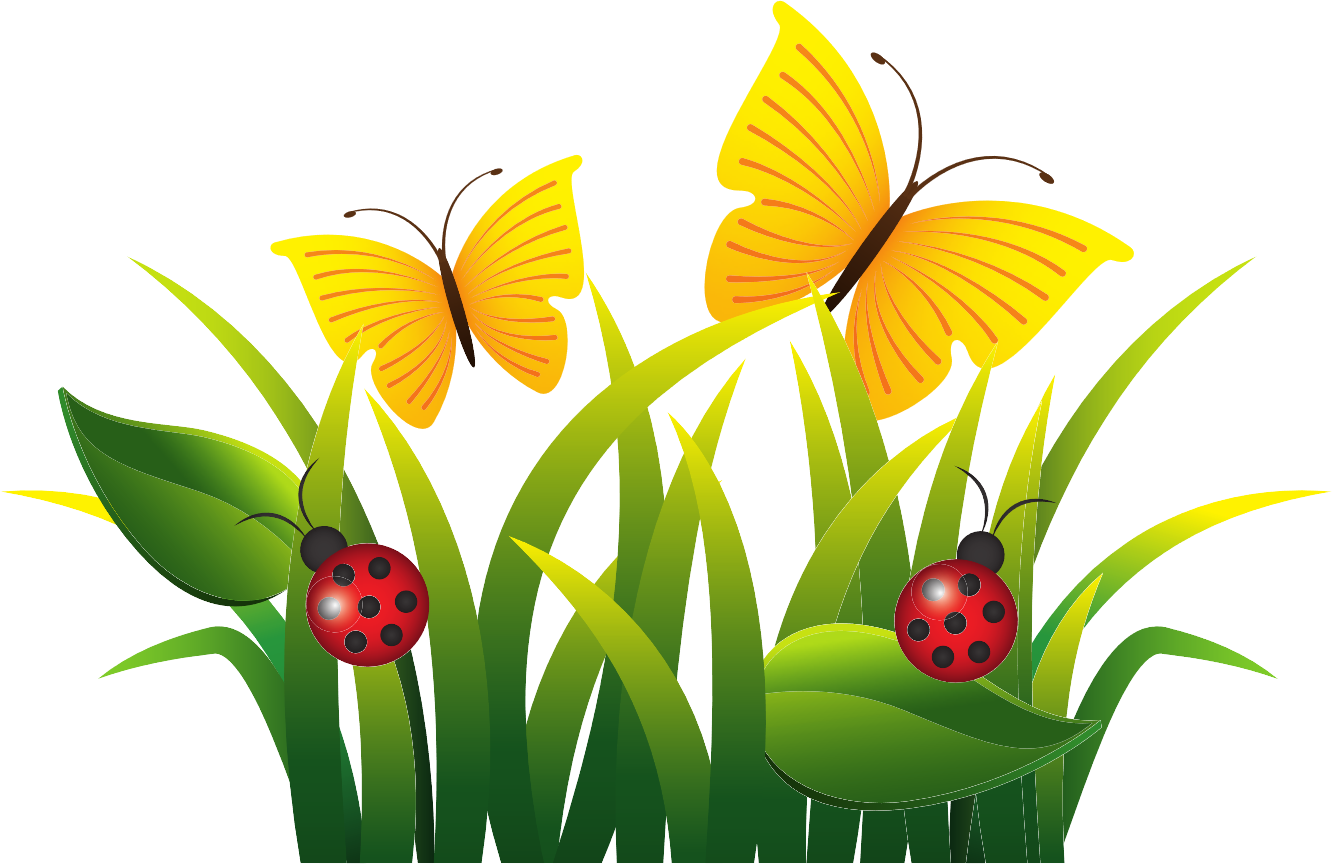 Bài 1a. Viết cho đầy đủ bảng đơn vị đo độ dài sau:
km
hm
mm
cm
1 cm
= 10 mm
= 0,1 dm
1dm
= 10 cm  
= 0,1 m
1 hm 
= 10 dam
= 0,1 km
1 dam
= 10 m
= 0,1 hm
1 km
= 10 hm
1 mm
= 0,1 cm
Tiếp
Bài 1b. Viết cho đầy đủ bảng đơn vị đo khối lượng sau:
tạ
tấn
dag
g
1 tạ 
= 10 yến
= 0,1 tấn
1 hg
= 10 dag  
= 0,1 kg
1 g
= 0,1 dag
1 yến
= 10 kg
= 0,1 tạ
1 dag
= 10 g
= 0,1 hg
1 tấn
= 10 tạ
Trong bảng đơn vị đo độ dài (hoặc bảng đơn vị đo khối lượng):
Đơn vị lớn gấp 10 lần đơn vị bé tiếp liền
Đơn vị lớn gấp bao nhiêu lần đơn vị bé hơn tiếp liền ?
Đơn vị bé bằng một phần mấy đơn vị lớn hơn tiếp liền?
Đã tìm được 1 công chúa.
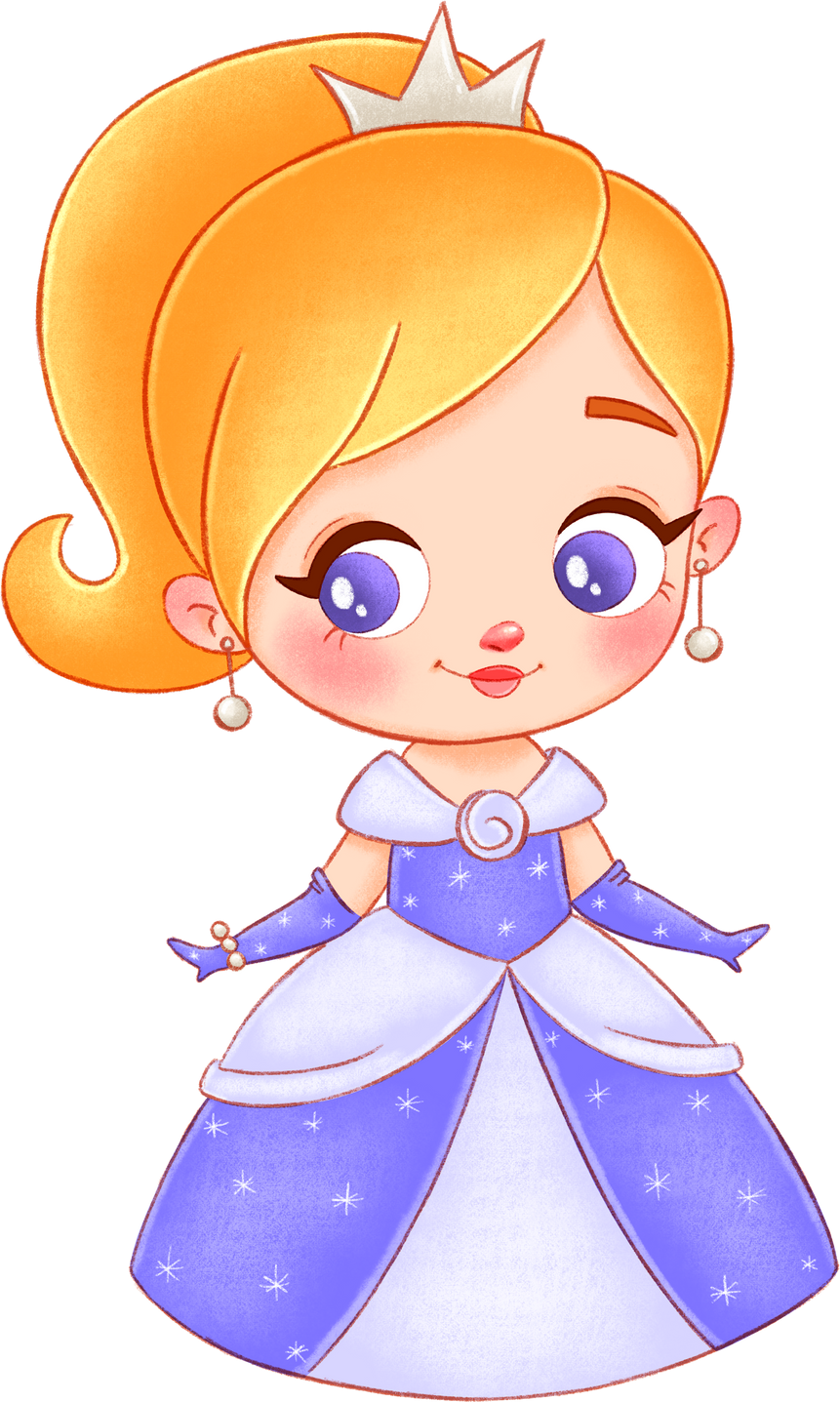 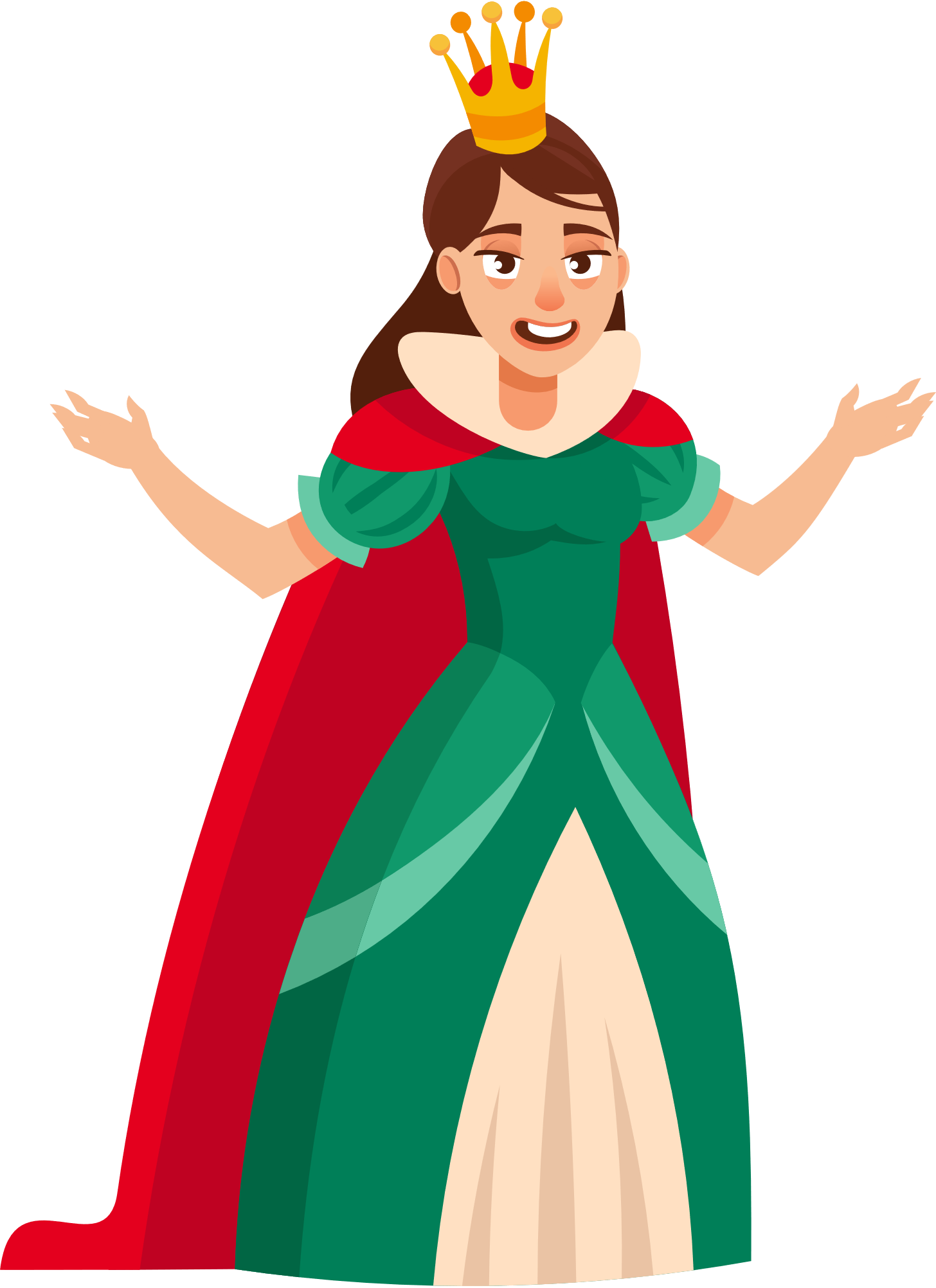 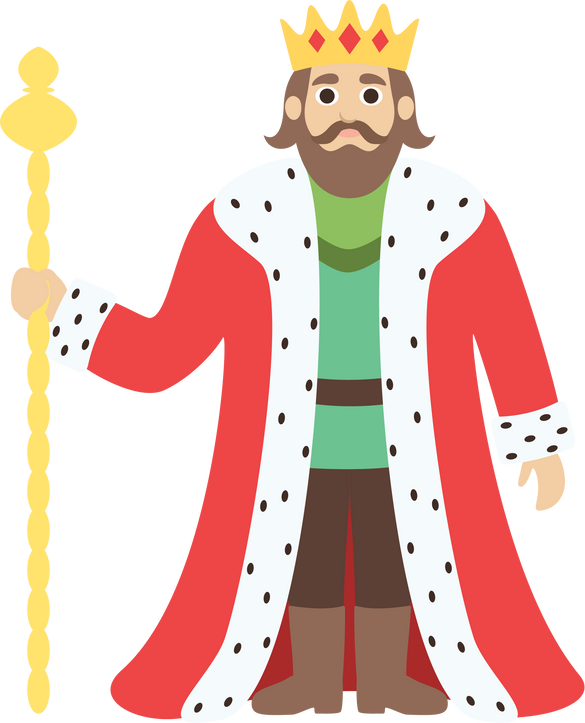 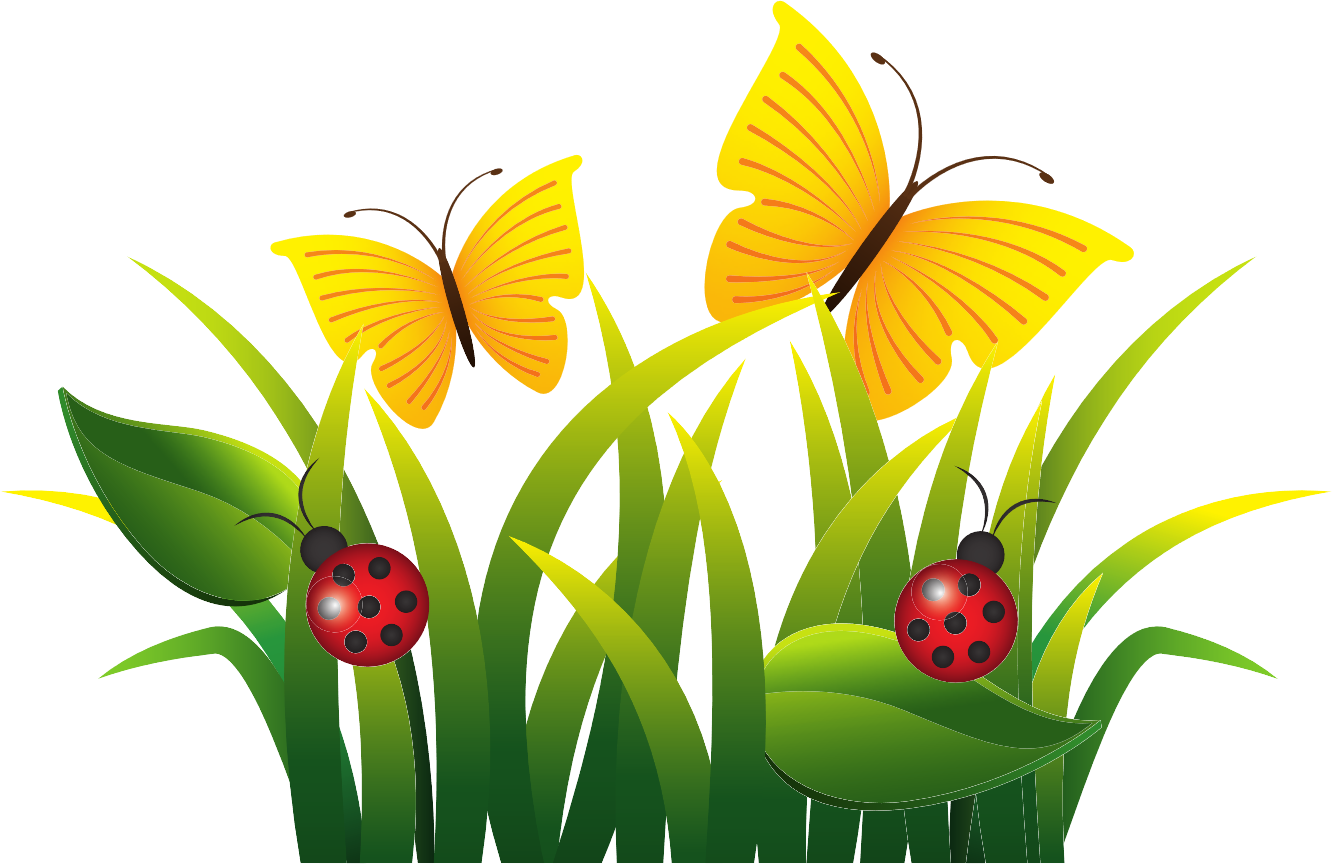 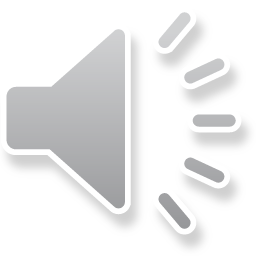 Bài 2. Viết  (theo mẫu)
10
1 m =      dm =        cm  =         mm
1 m =        dam =       dam
a)
0,1
100
1000
b)
1000
1km =           m
0,001
1 m =             km =          km
1kg =            g
1000
1 g =             kg =           kg
0,001
1000
1 tấn =          kg
1 kg =             tấn =           tấn
0,001
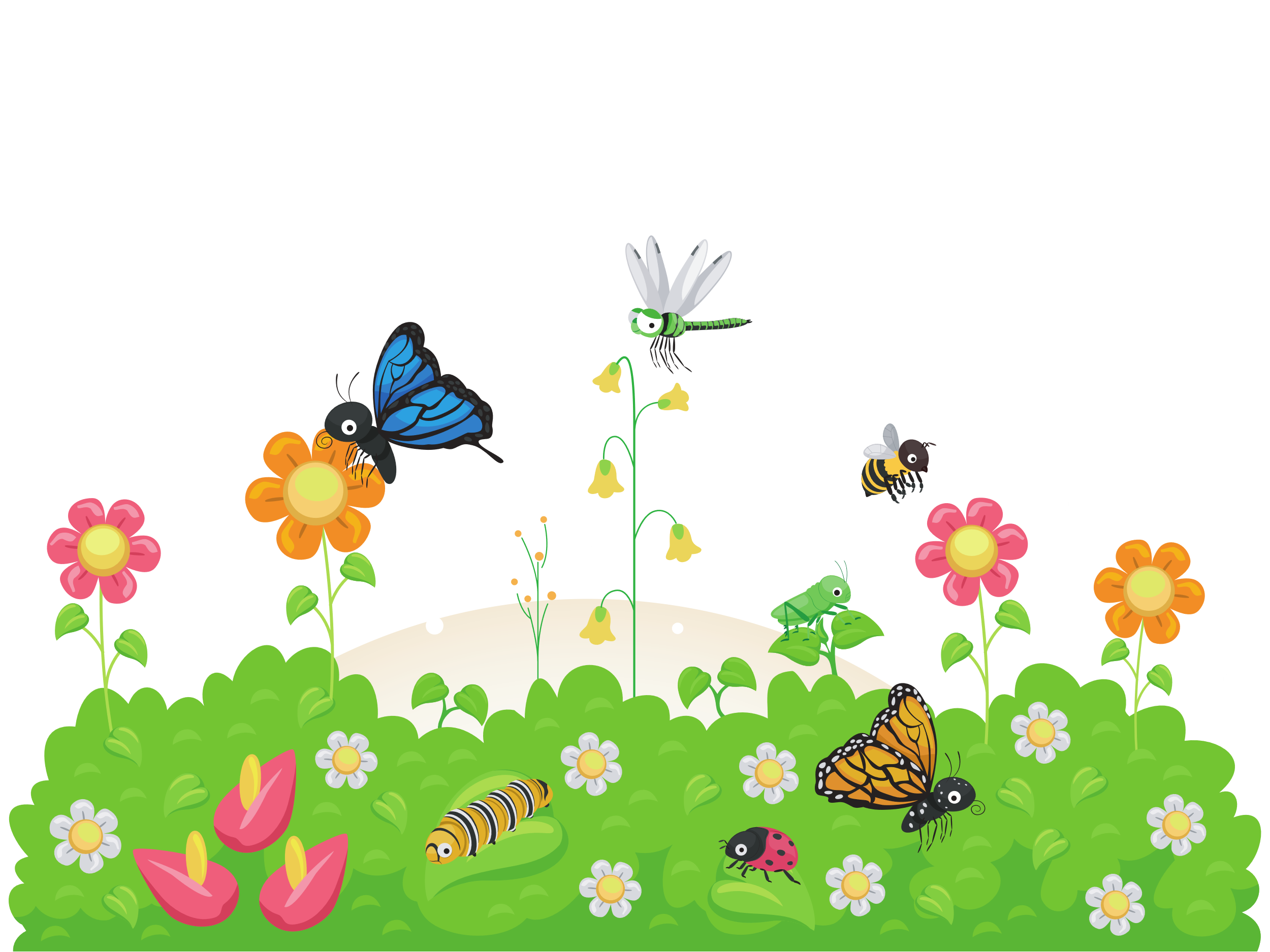 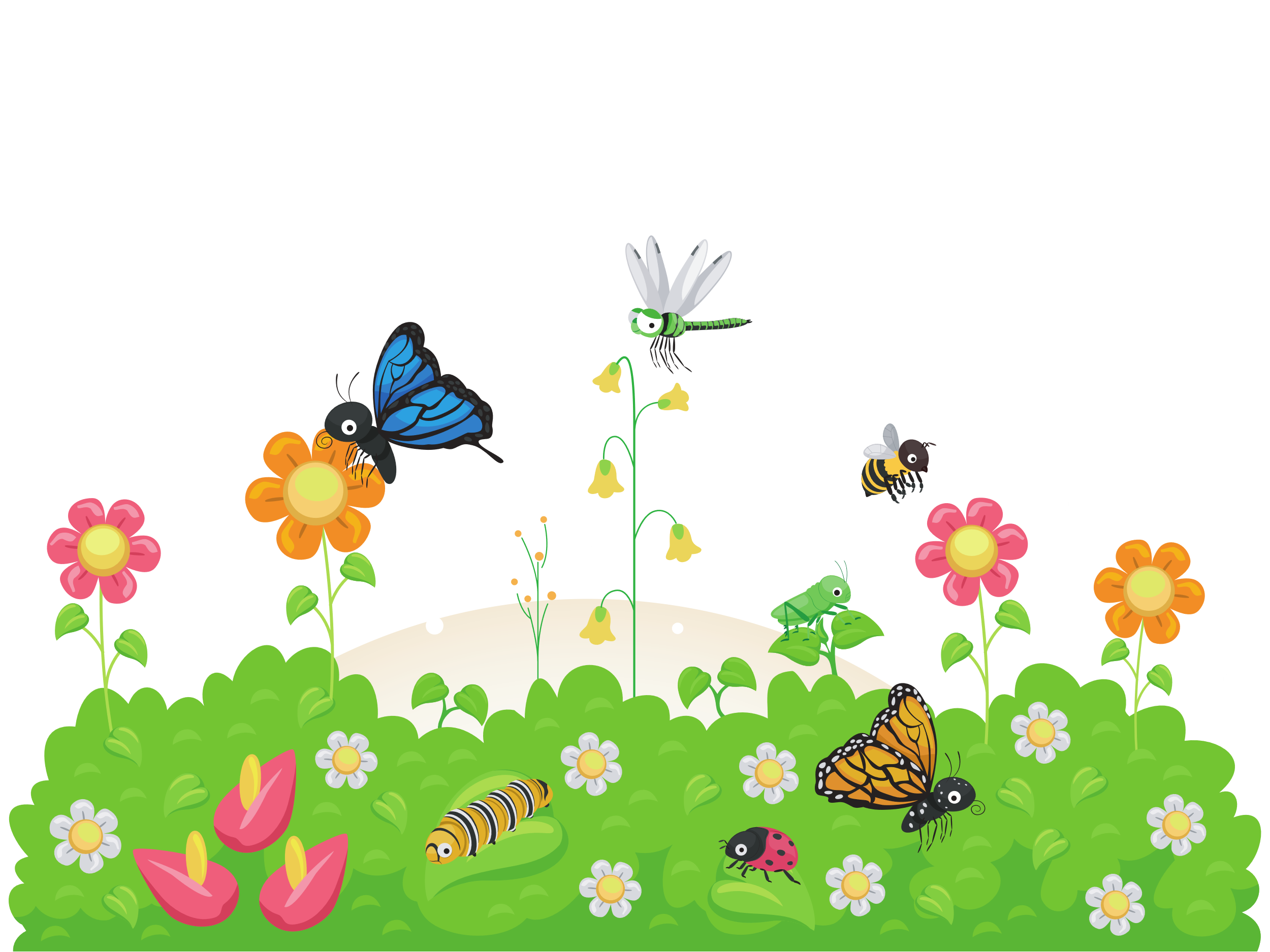 Đã tìm được 2 công chúa.
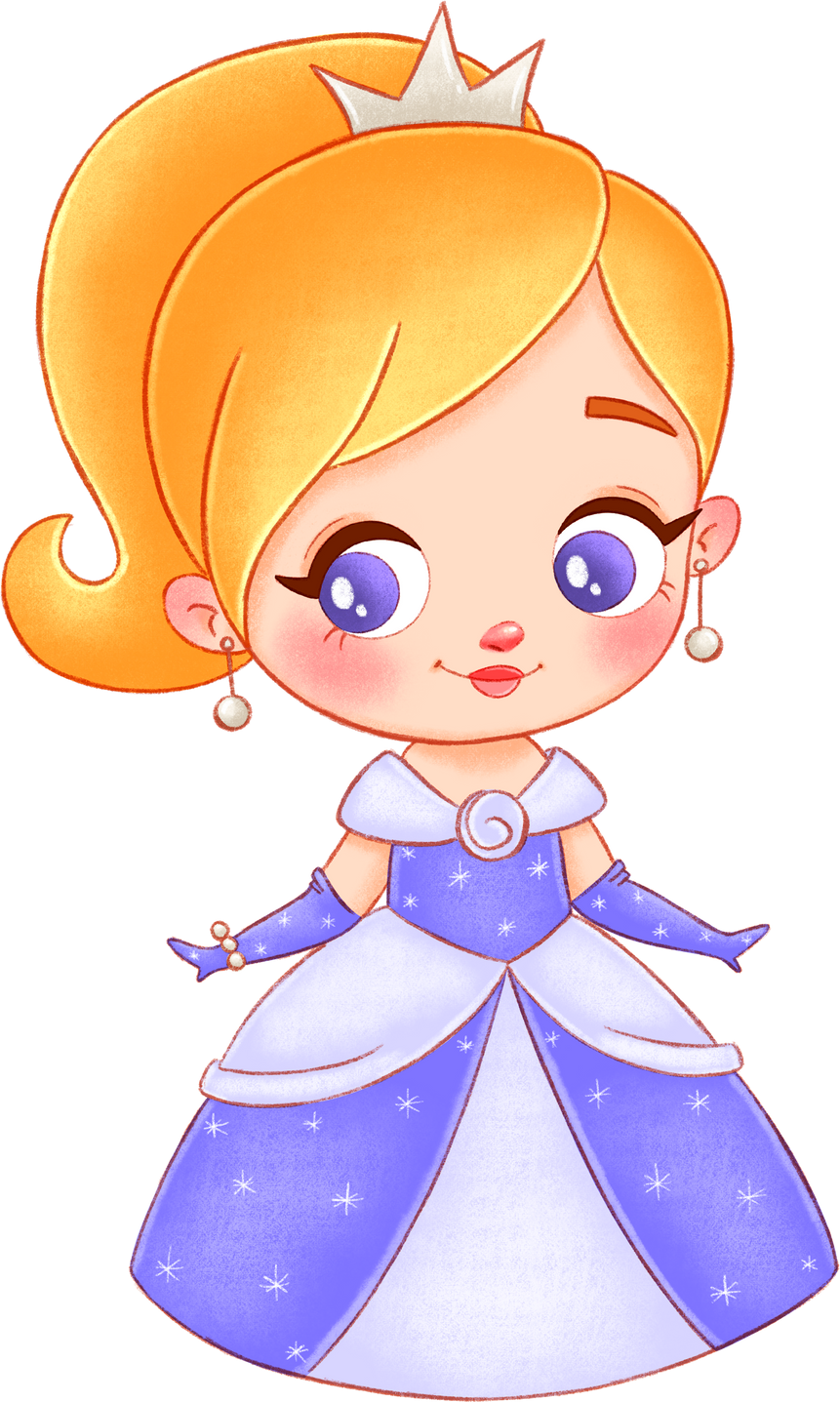 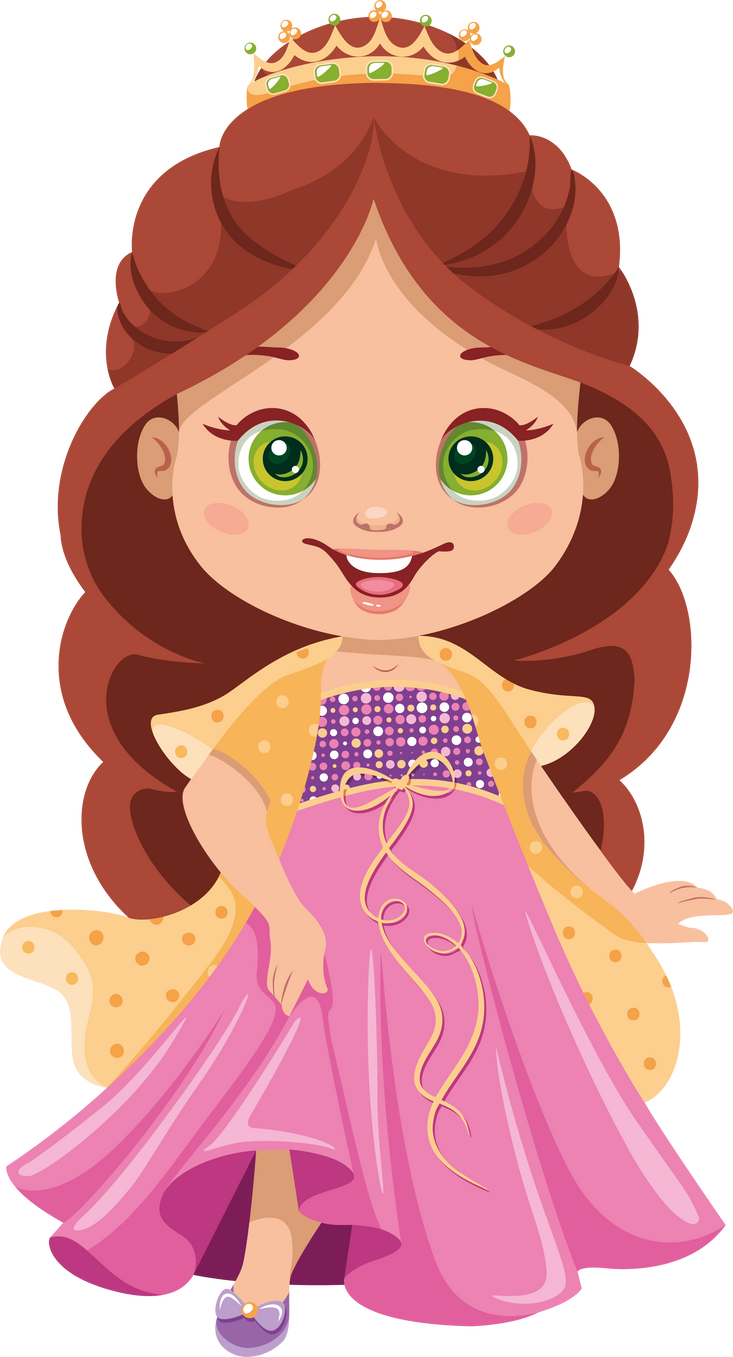 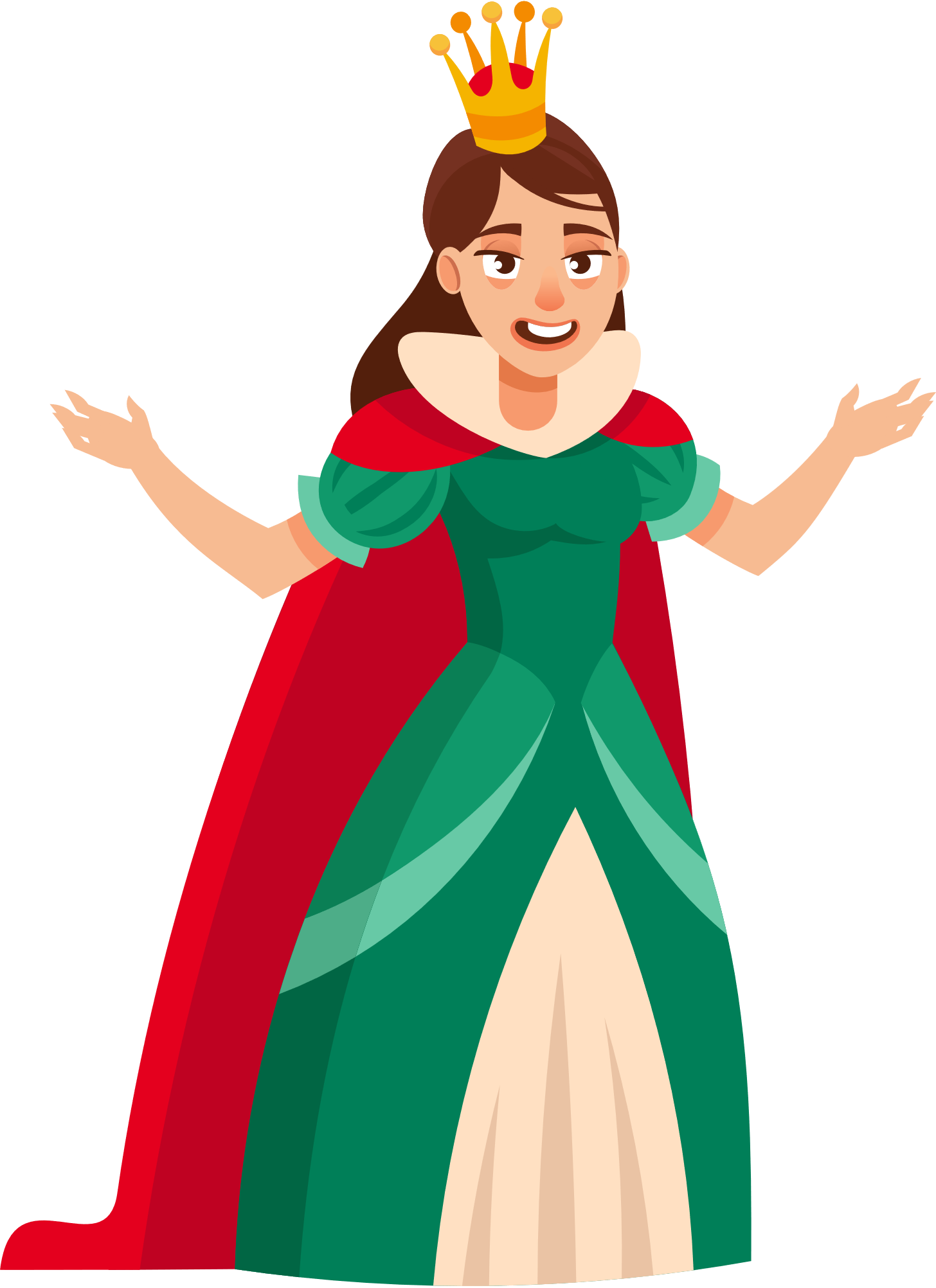 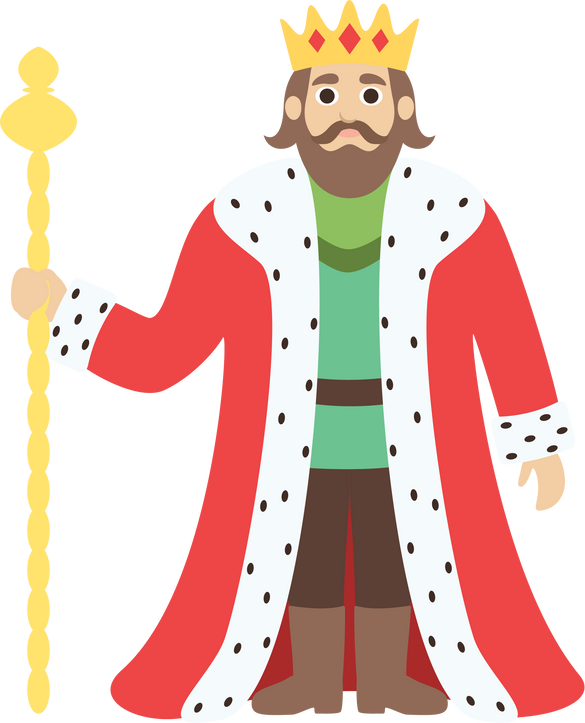 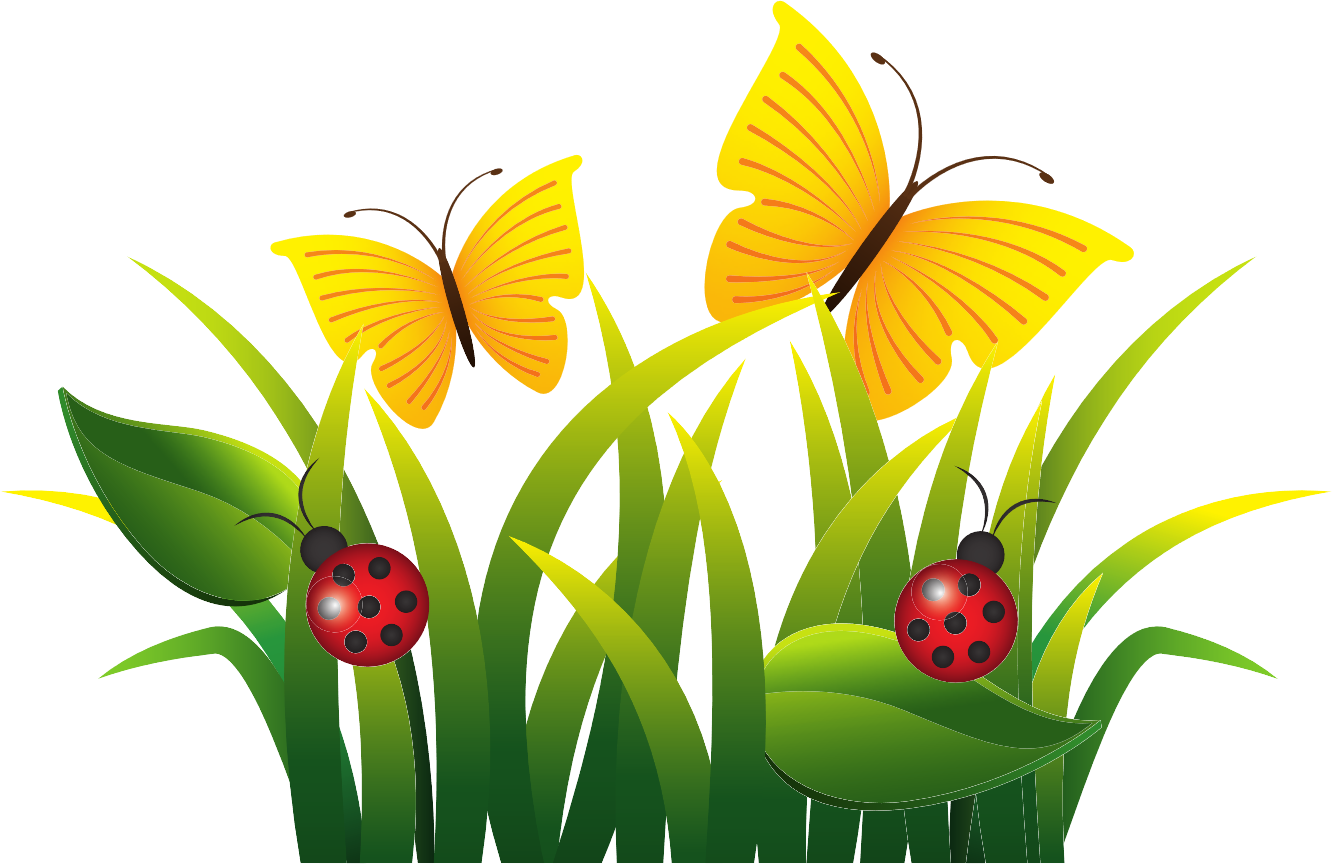 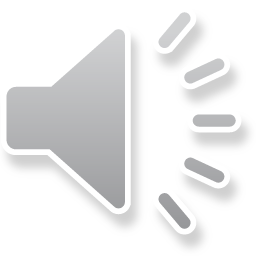 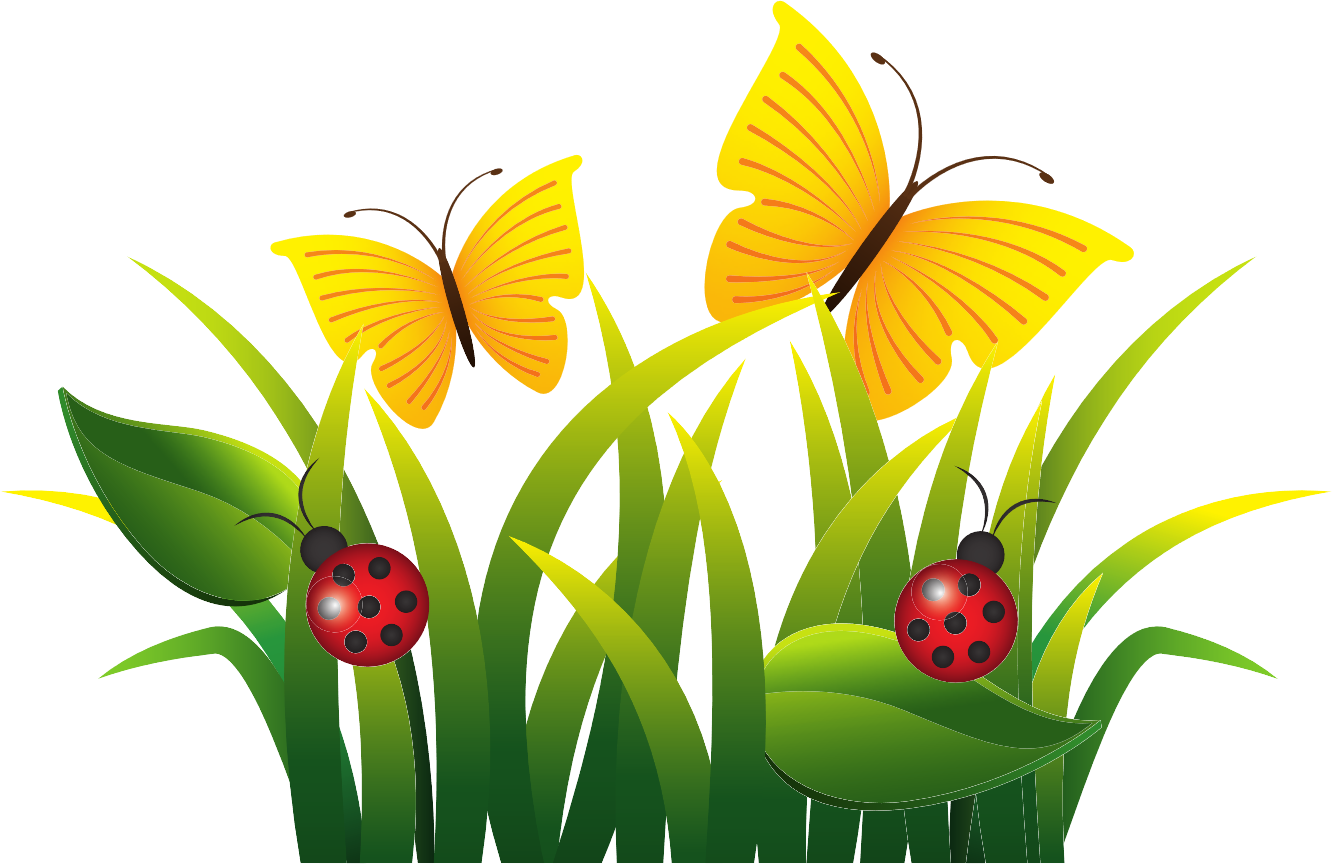 Bài 3: Viết số thích hợp vào chỗ chấm (theo mẫu):
a)
5
285
5,285
5285 m =       km         m   =             km
827
1
1,827
1827 m = ……km …… m = …,……km
2
63
2,063
2063 m = ……km  ……m = ….,……km
0
702
0,702
702 m = …km ……m = ….,……km
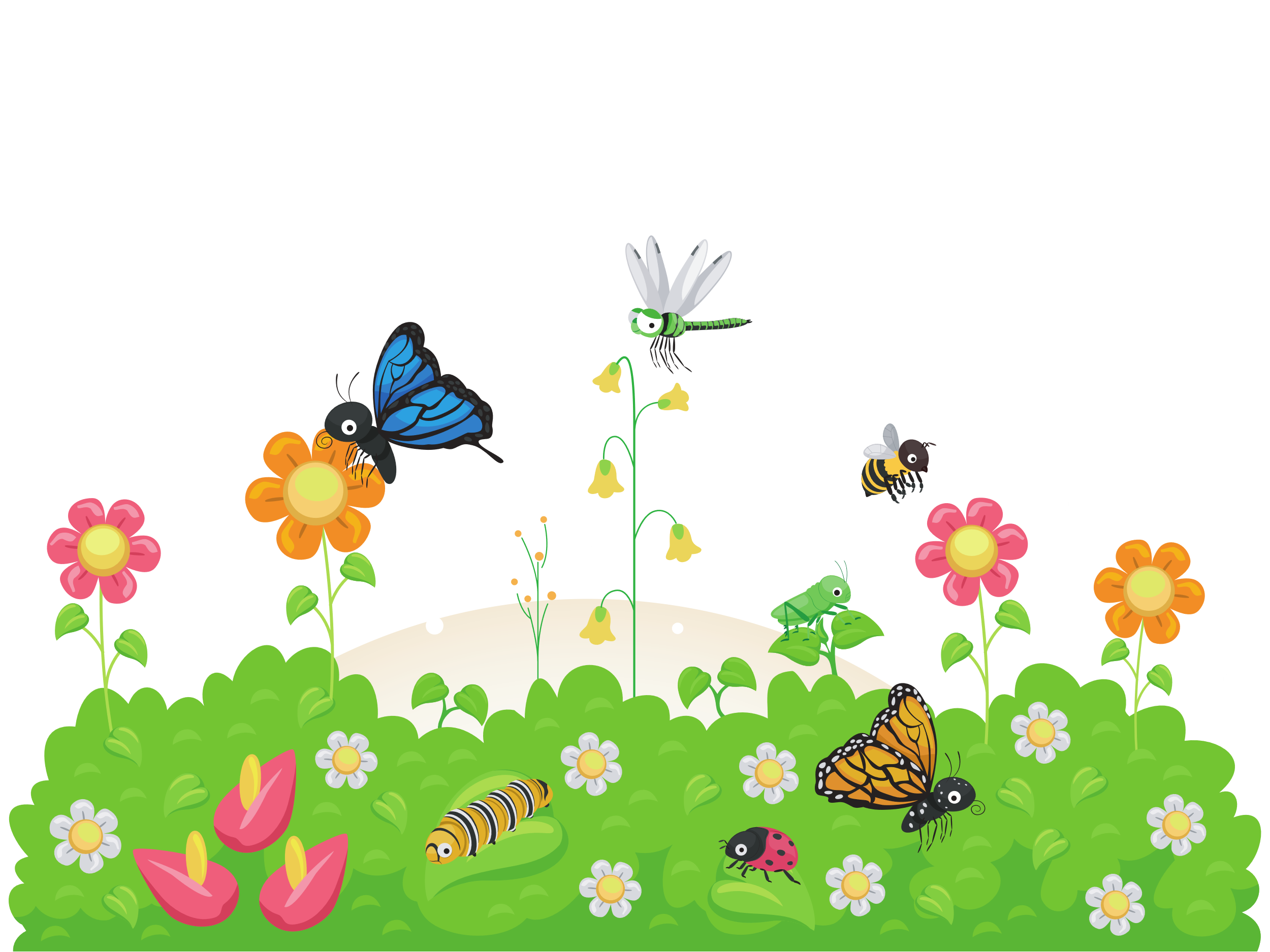 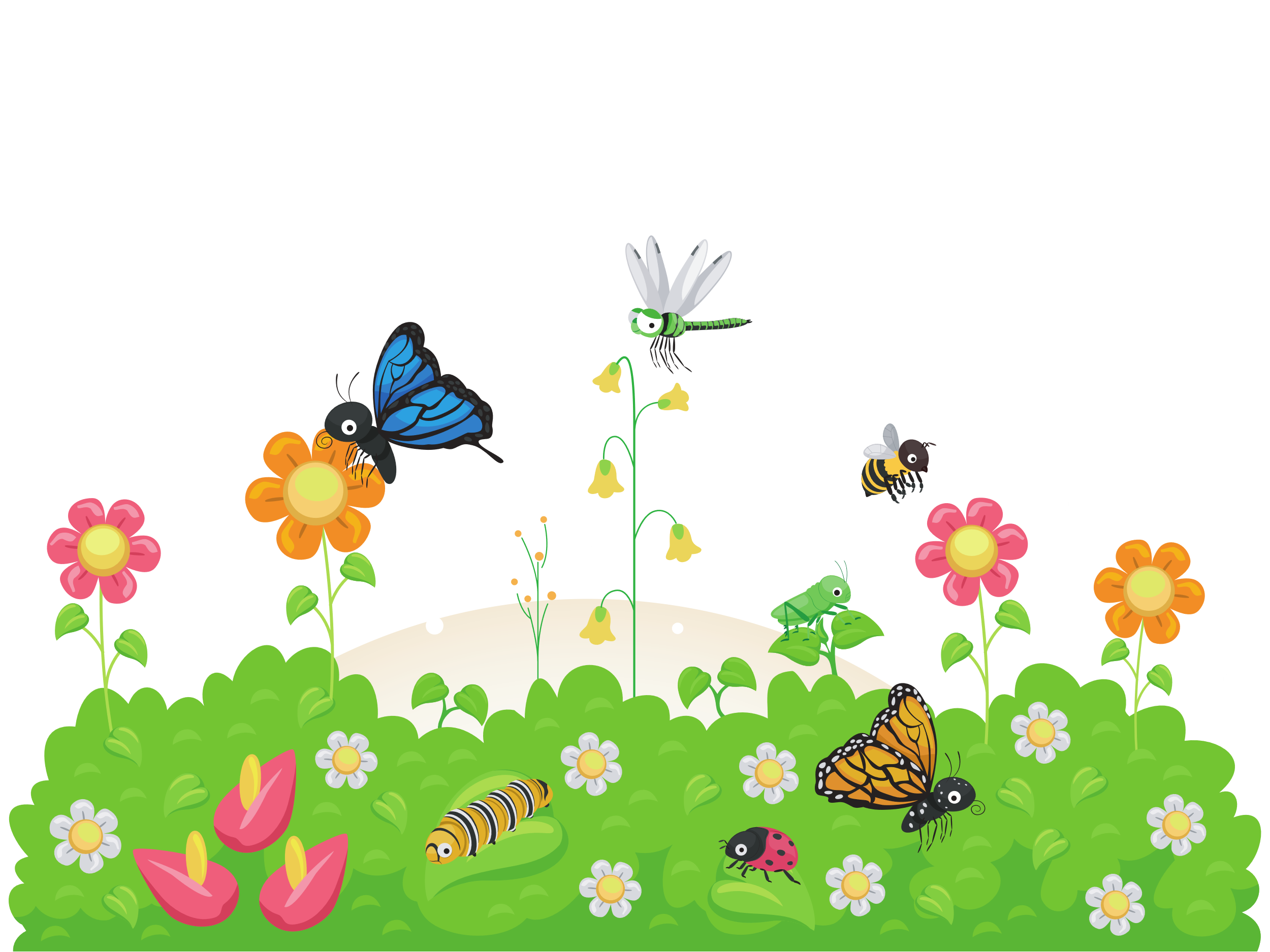 Bài 3: Viết số thích hợp vào chỗ chấm (theo mẫu):
b)
3
4
3,4
34 dm = ... m… dm = …,... m
6
6,258
6258 g =      kg          g =             kg
258
c)
2
2,065
65
7
2065 g = … kg … g = …,…   kg
86
7,86
786 cm = … m  …cm = …,… m
8
47
8047 kg = … tấn … kg = ..,…   tấn
8,047
4
8
408 cm = …   m …cm = …,…m
4,08
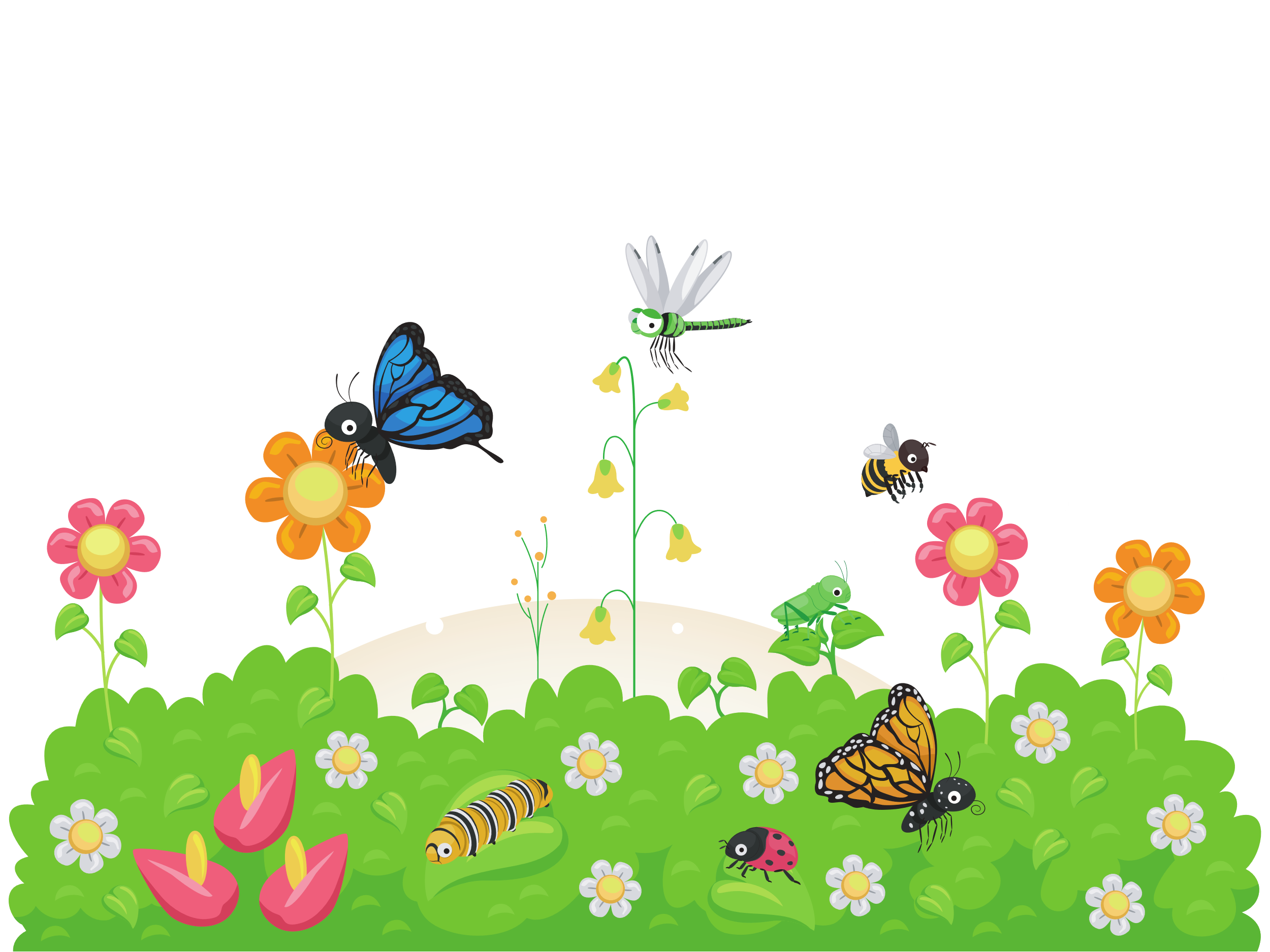 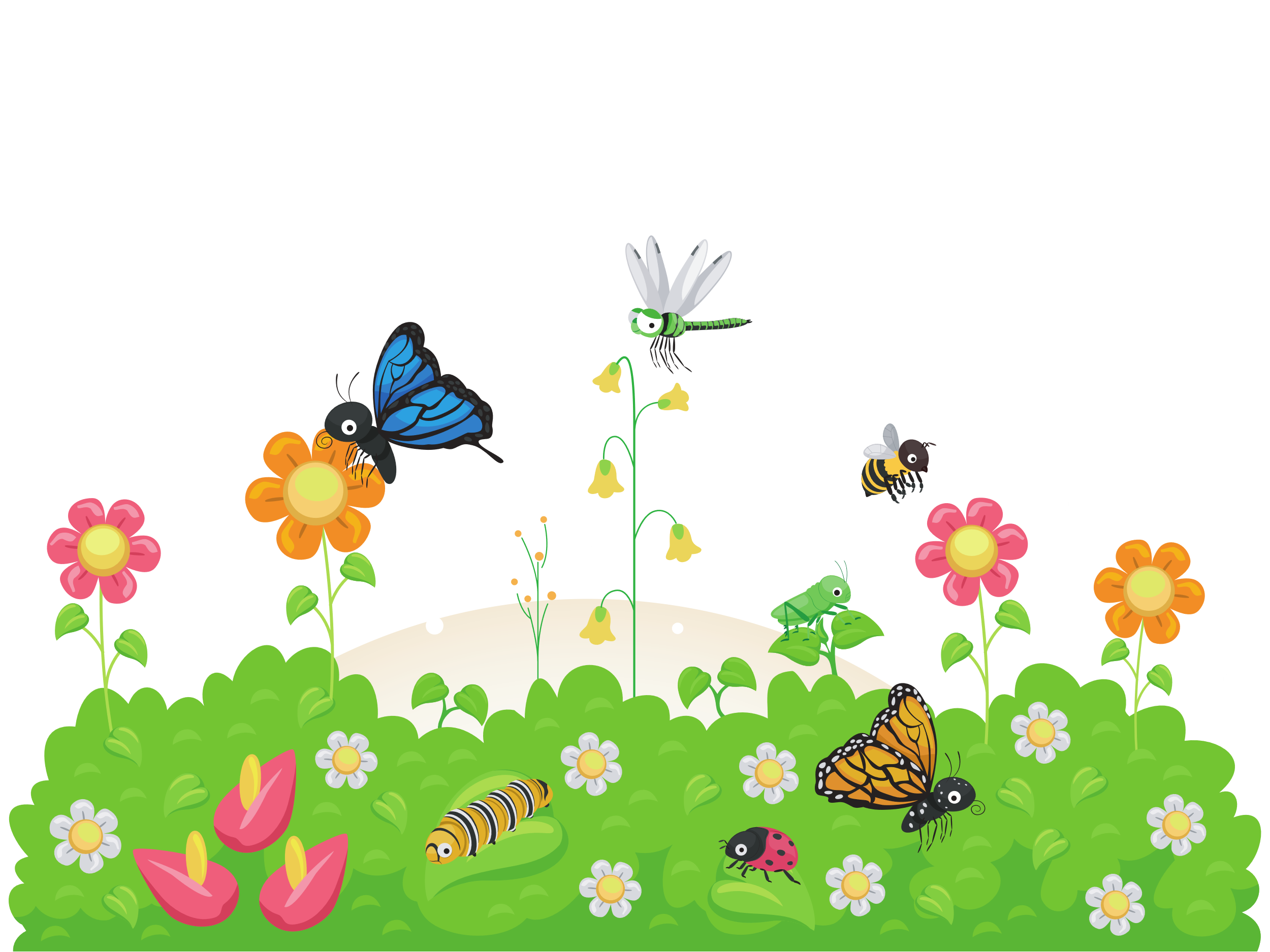 Đã tìm được 3 công chúa. Cảm ơn các bạn nhé!
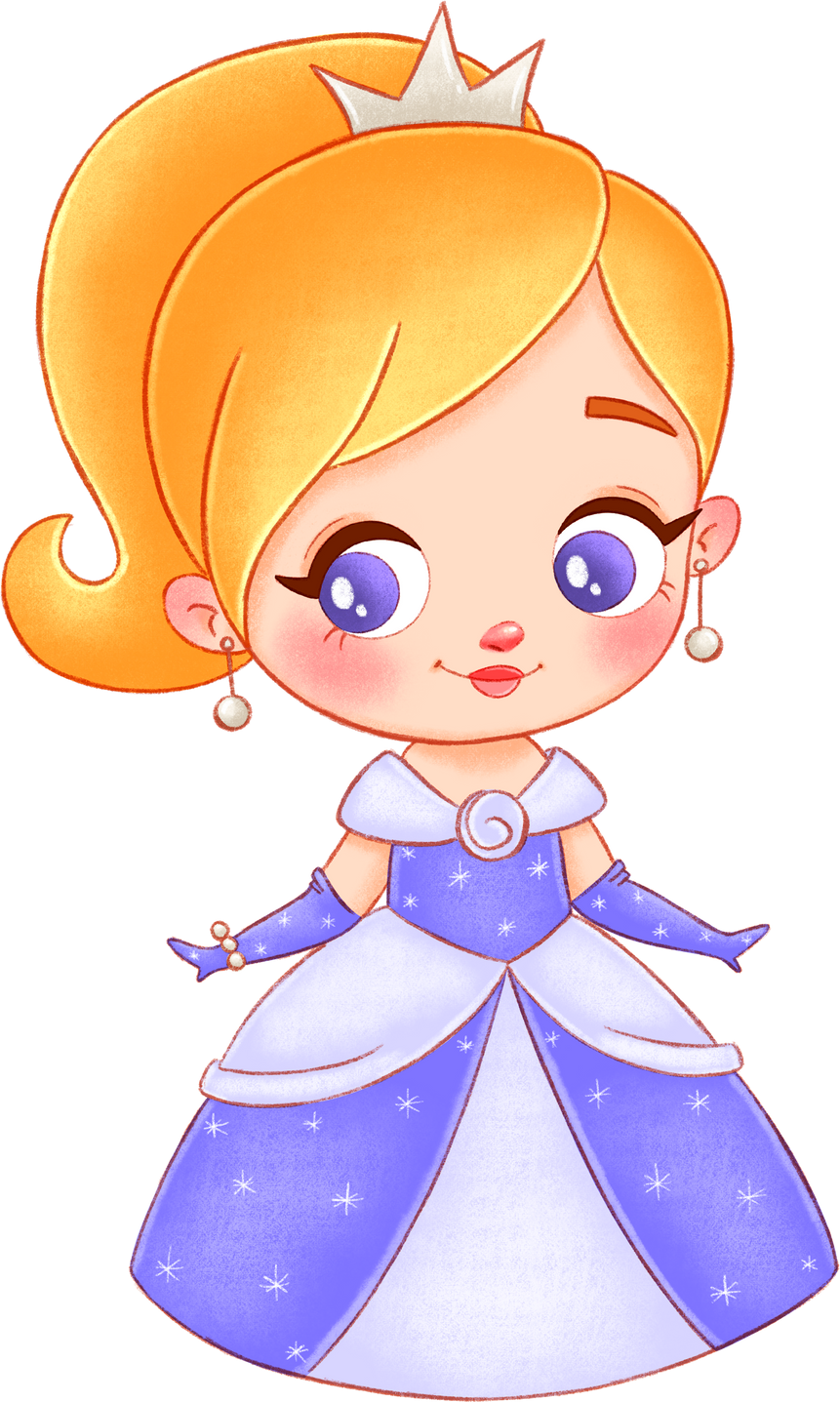 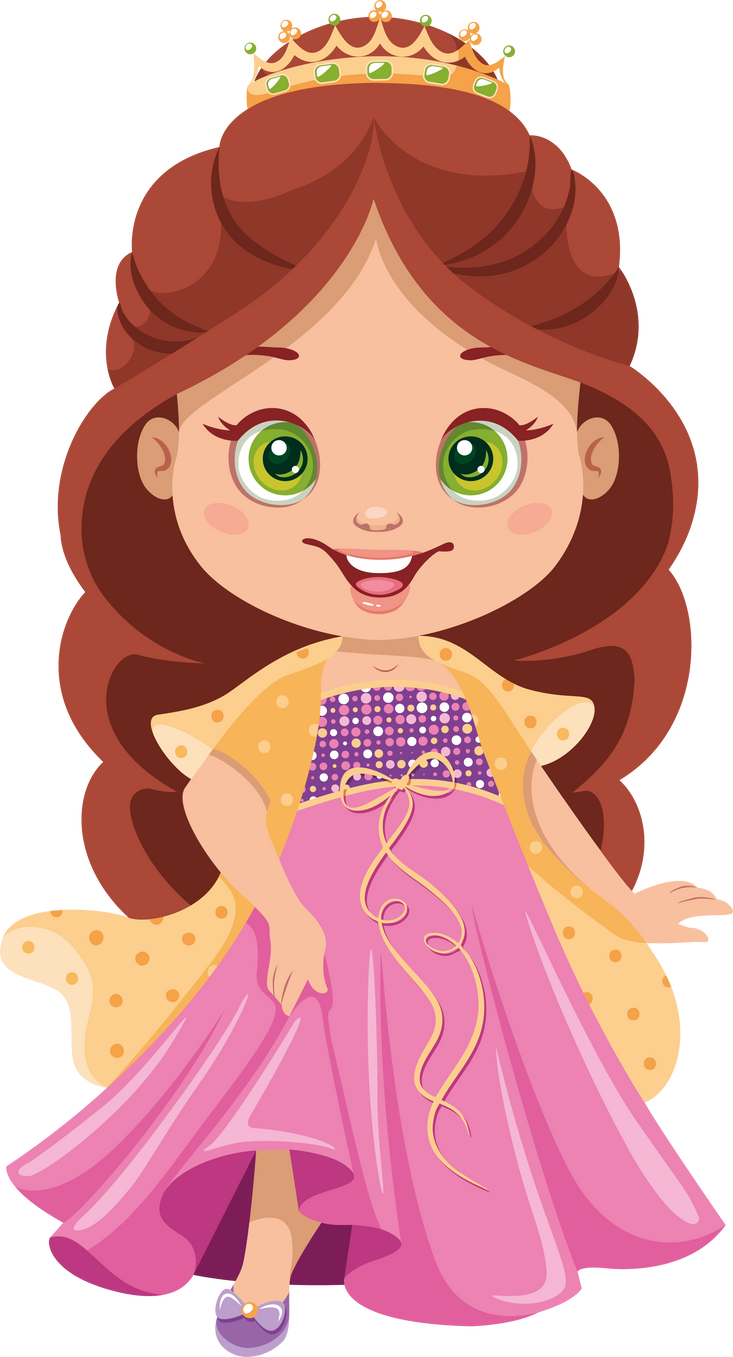 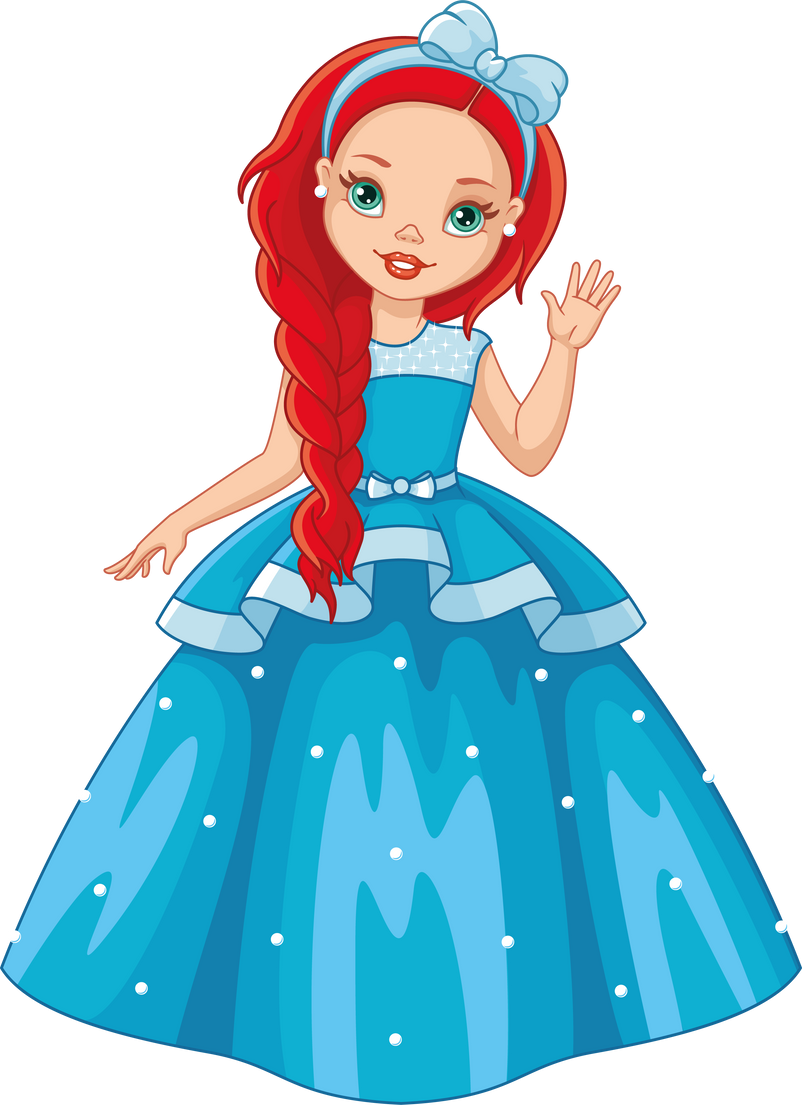 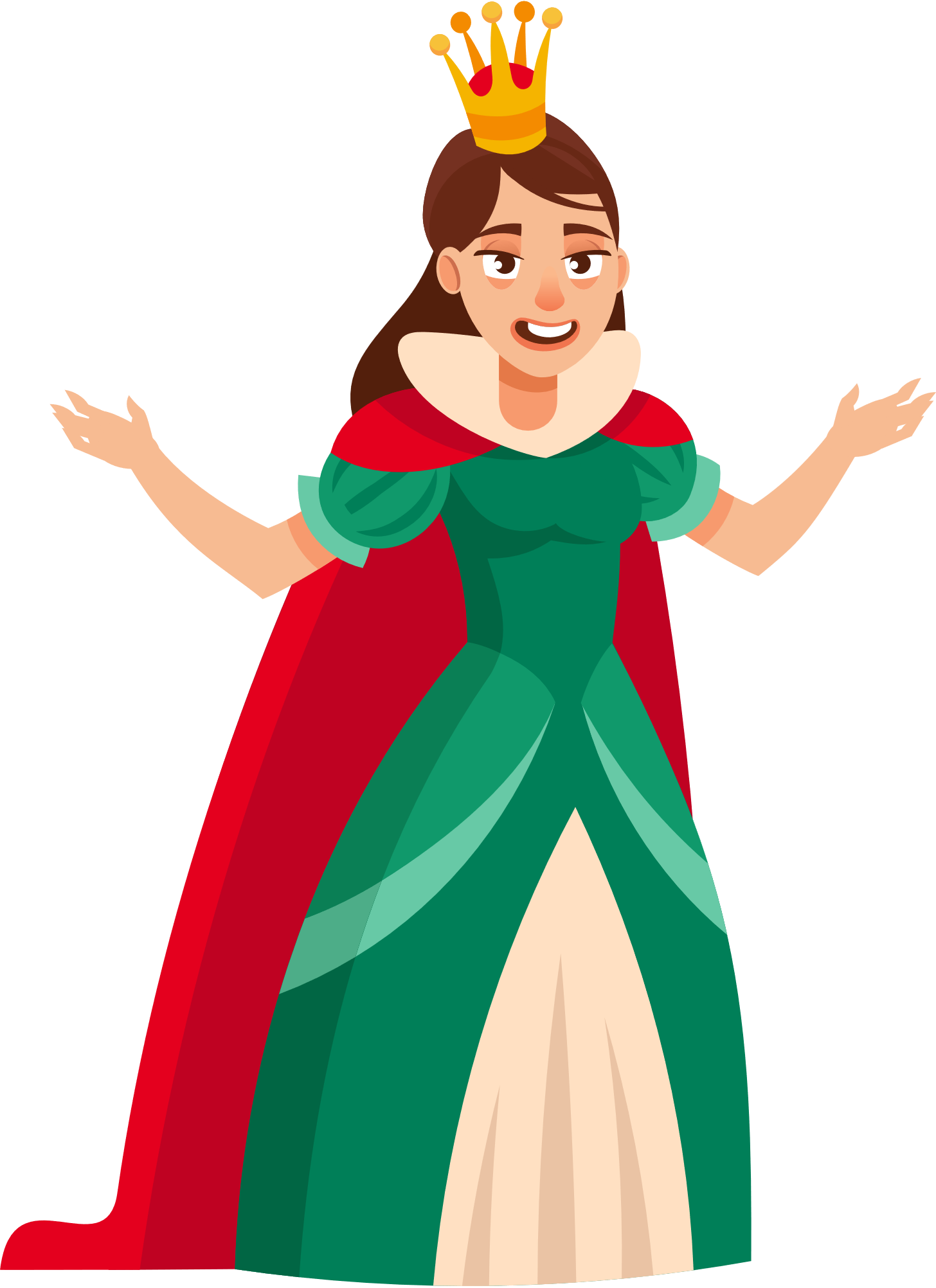 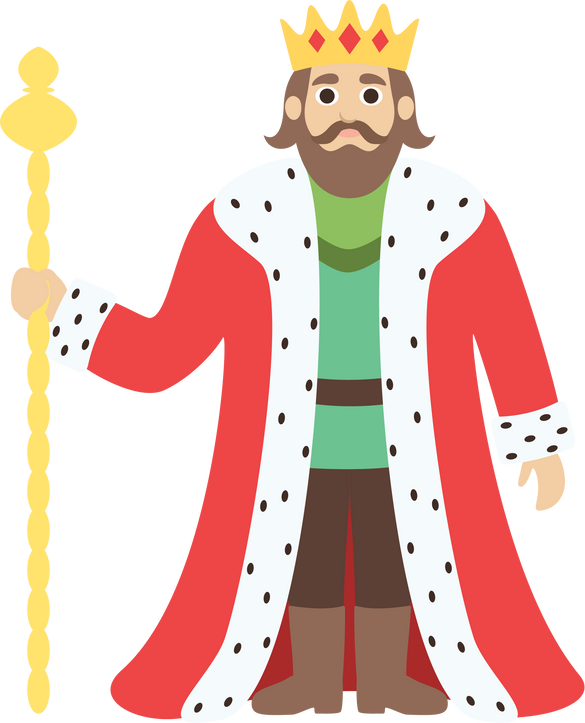 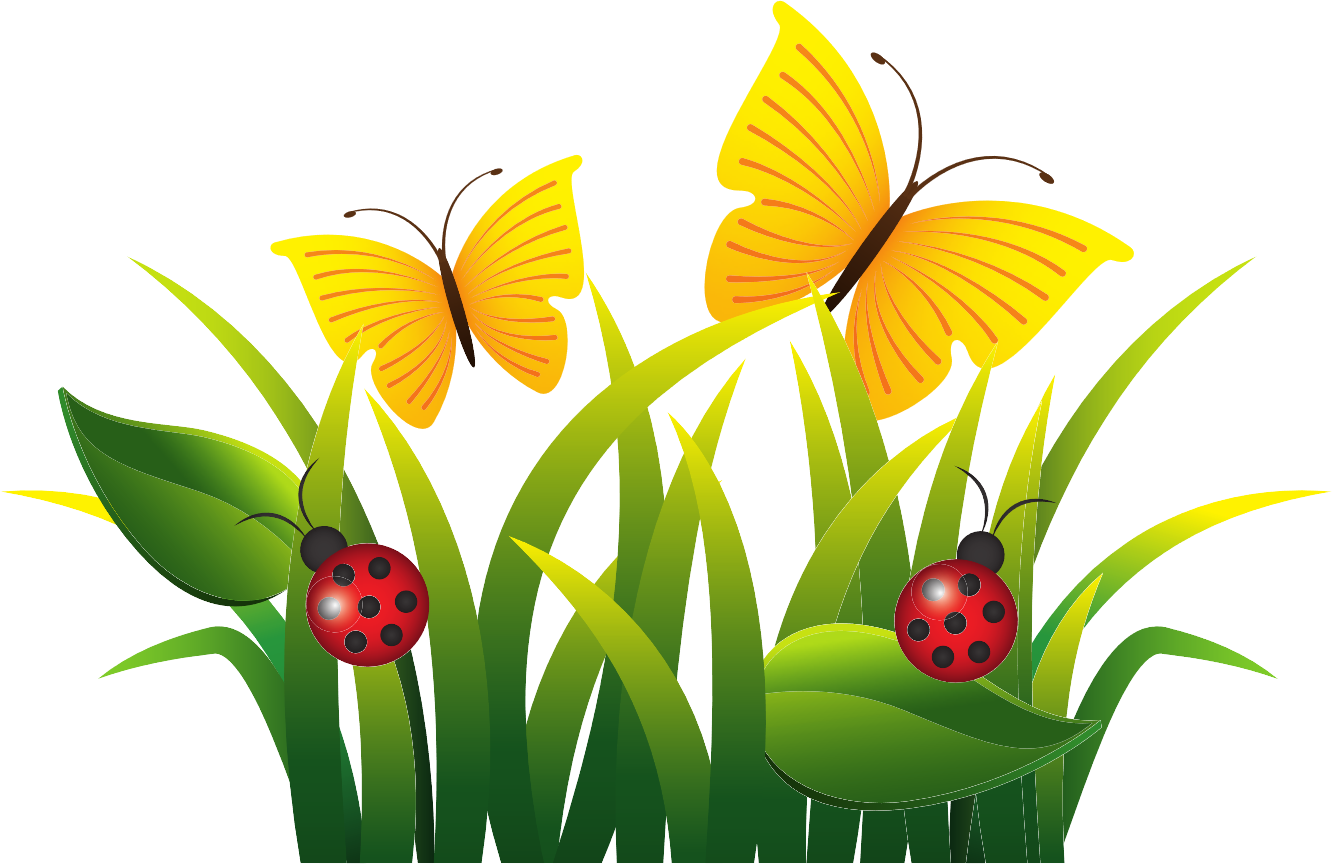 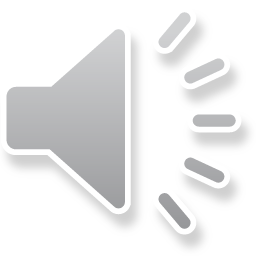 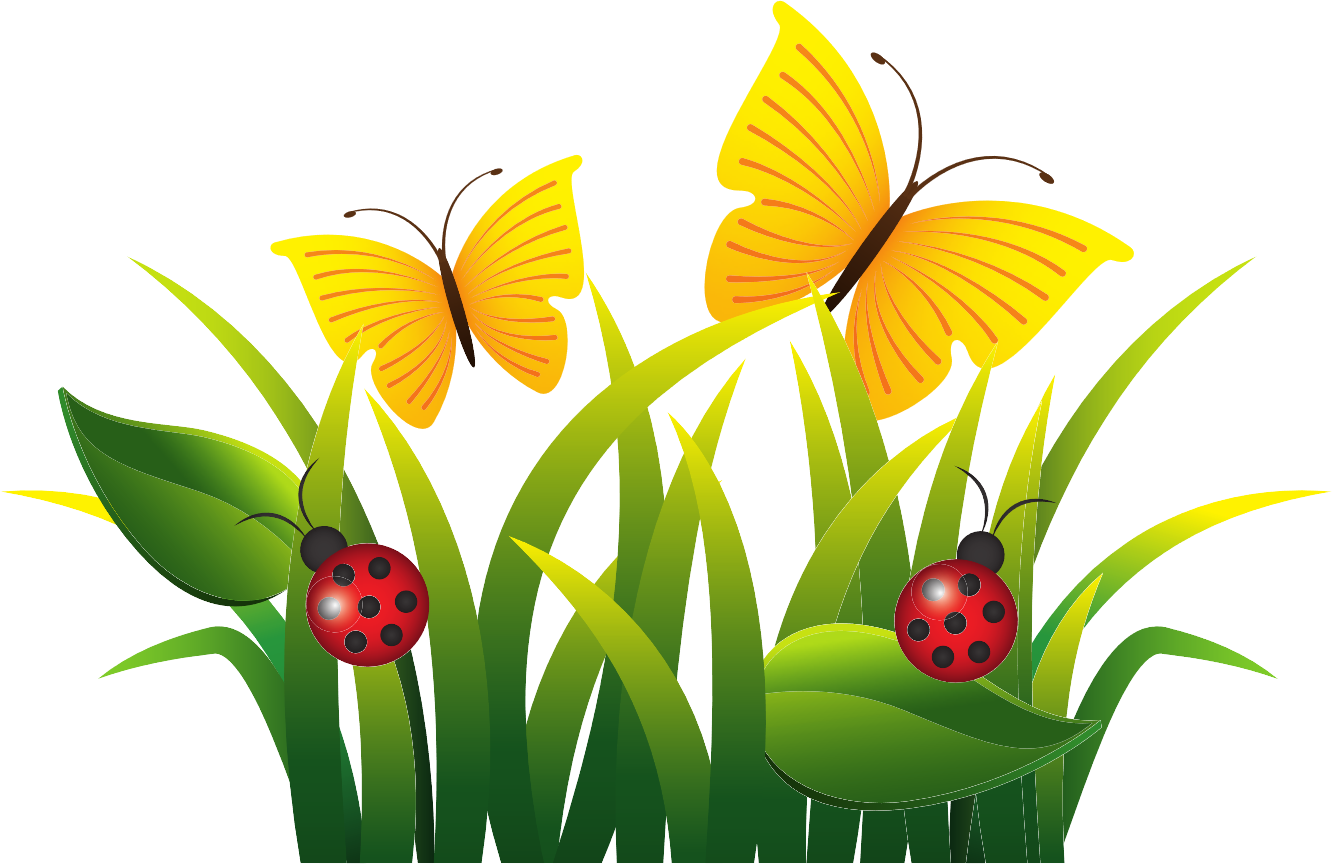 Dặn dò
Dặn dò
Ôn tập về đơn vị đo độ dài, đơn vị đo khối lượng.
Đọc trước bài “Ôn tập về đo độ dài và đo khối lượng (tiếp theo)”.
Học tốt
Học tốt
Chúc các em
Chúc các em